Year: 1

Term: 4

Objective: Unscramble sentences: statements

Author: Judith Davison
Copy and paste these icons to the appropriate slides to indicate engagement norms/CFU strategies
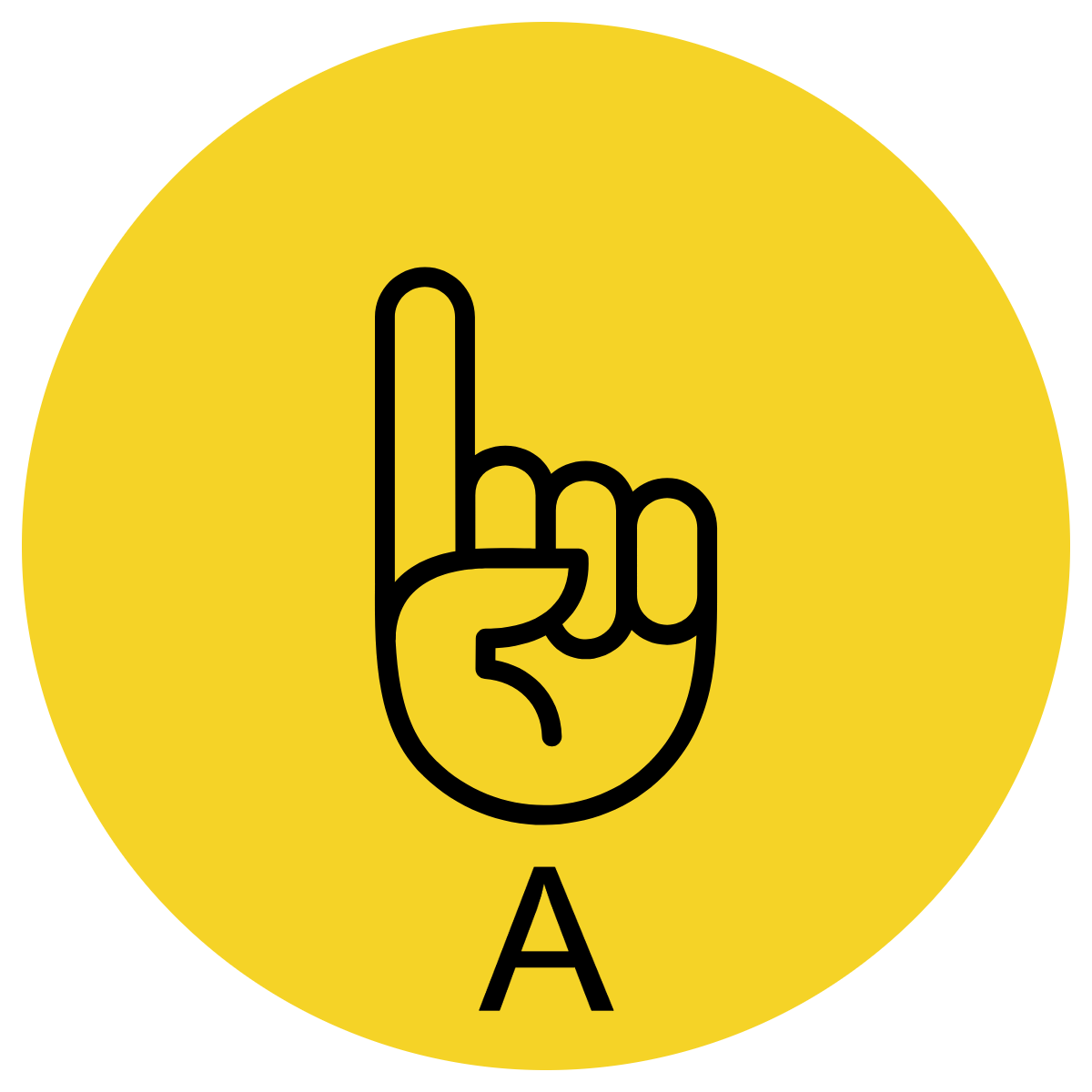 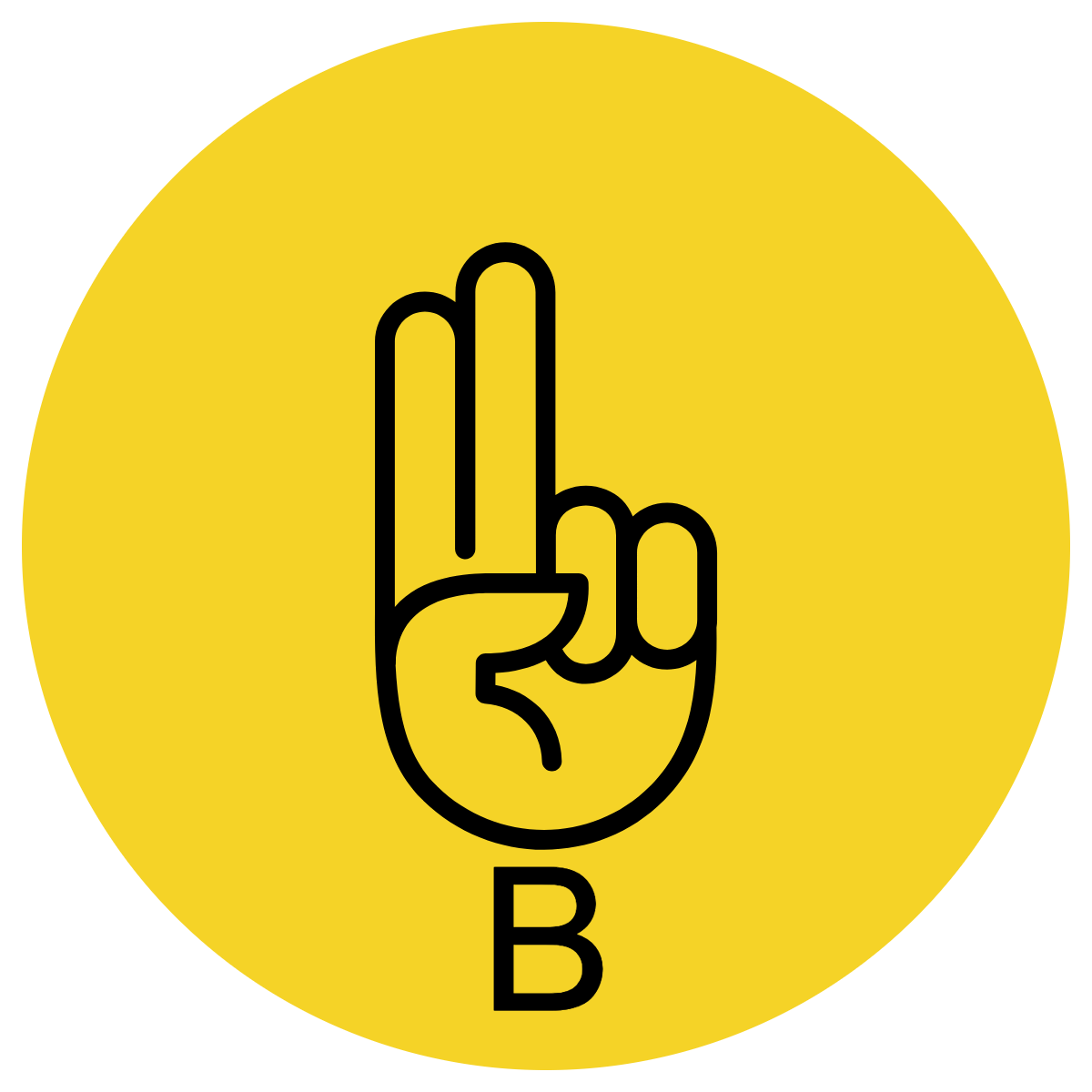 Multiple Choice
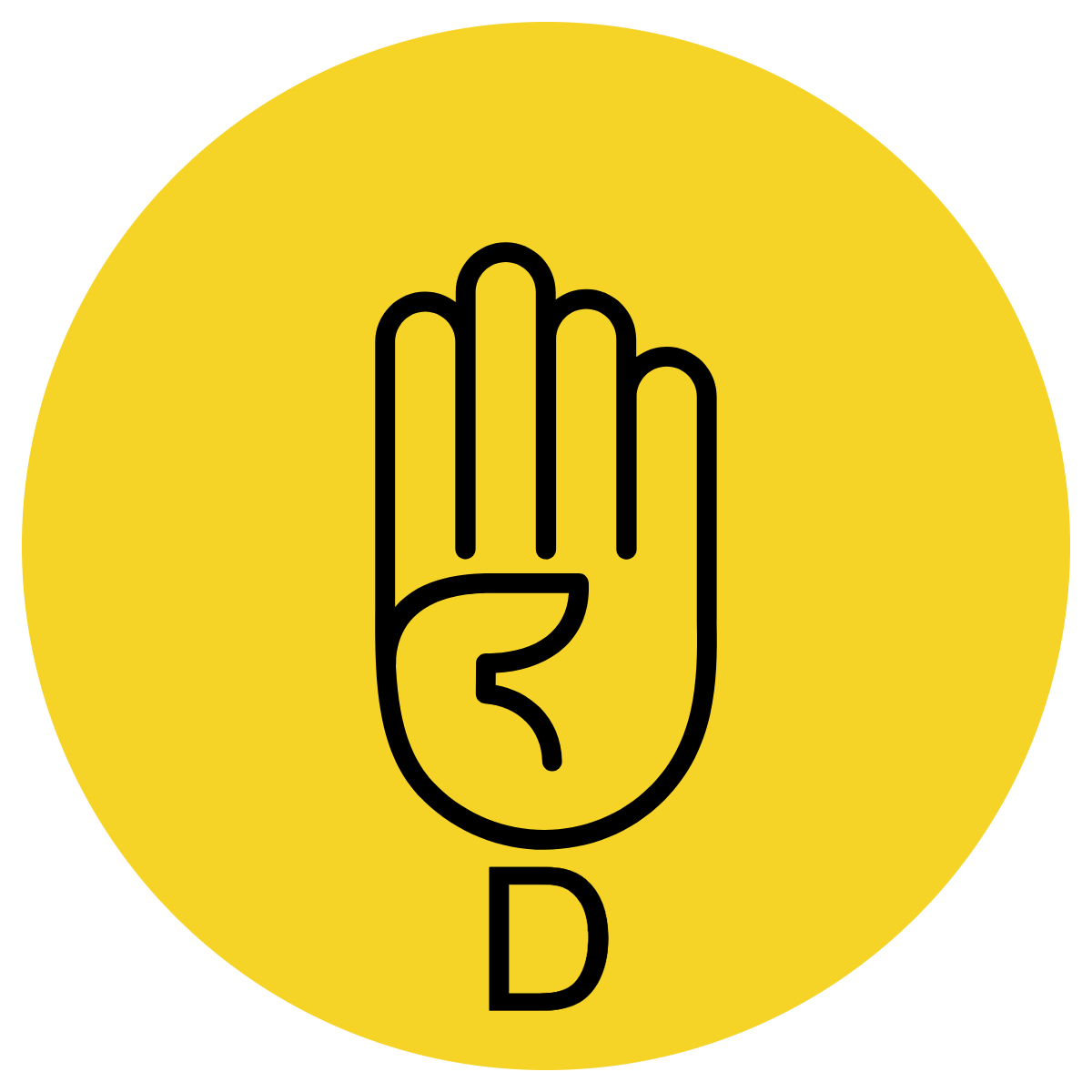 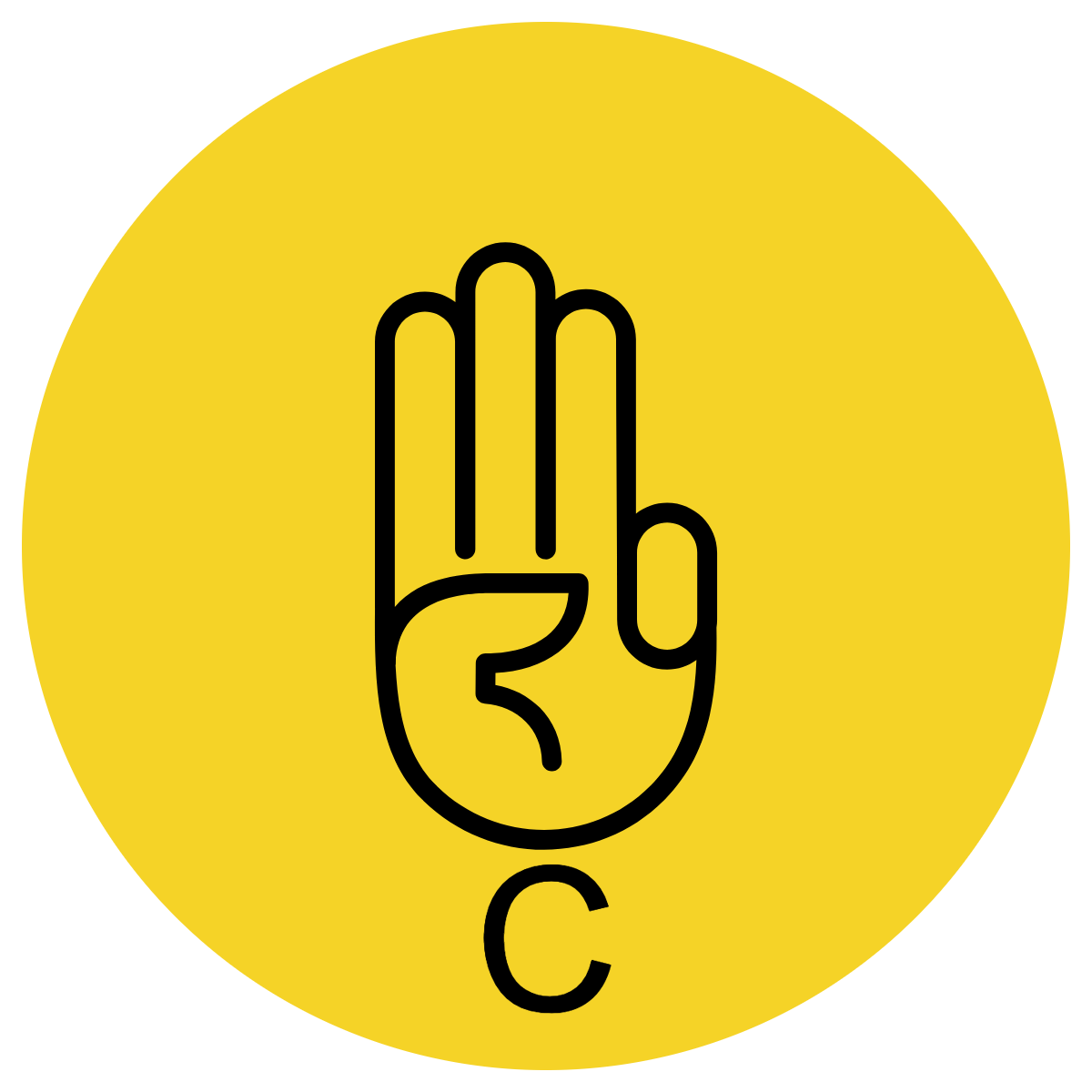 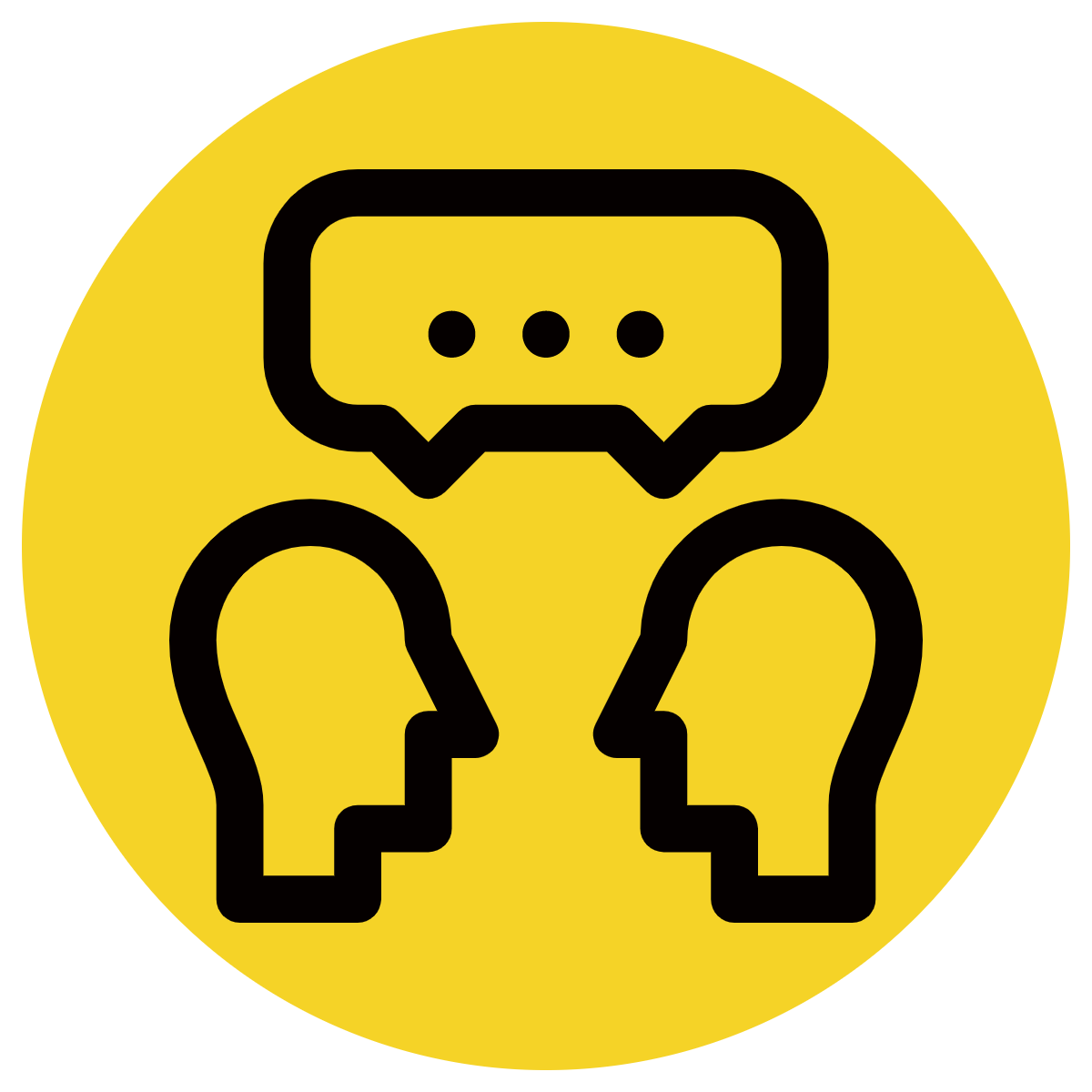 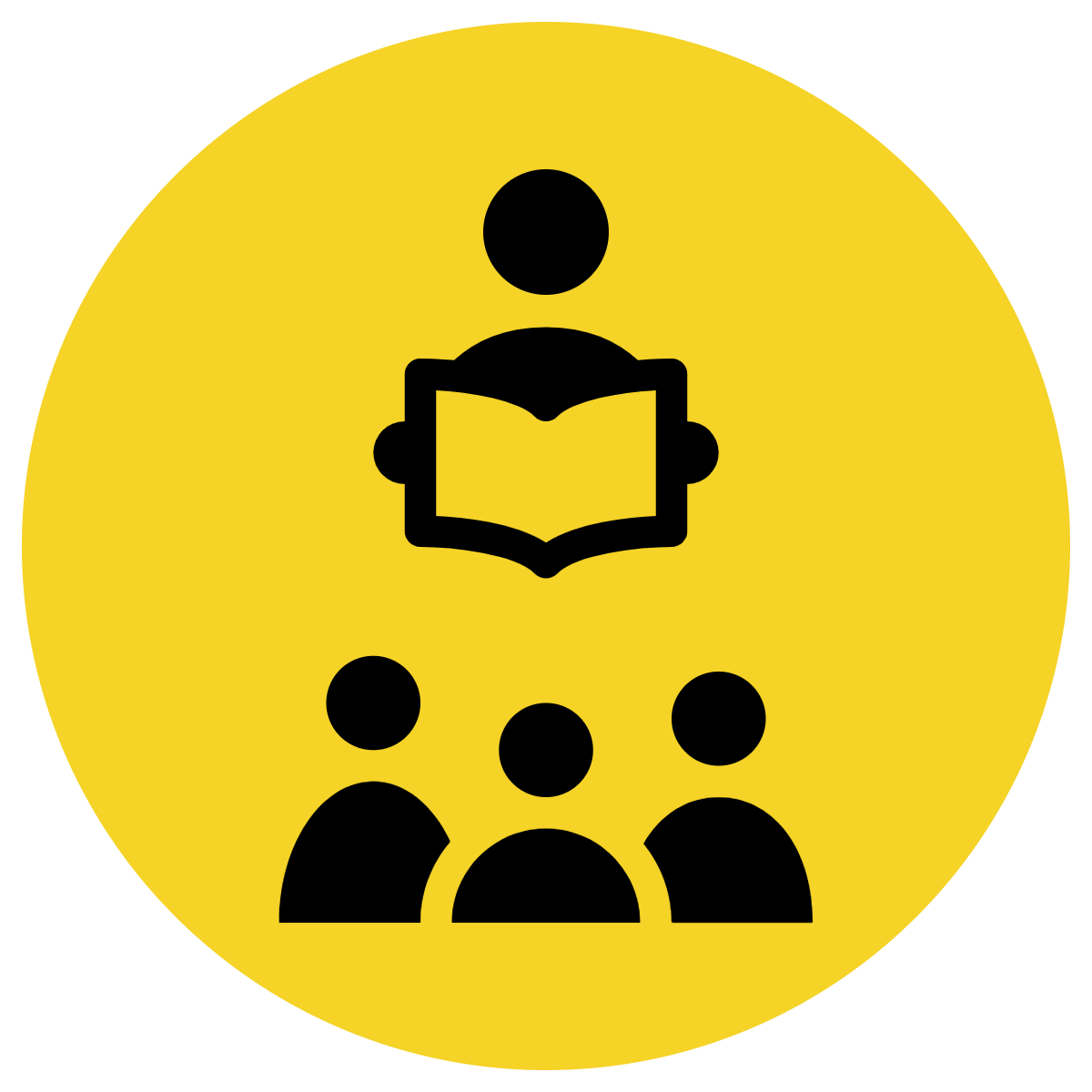 Pair Share
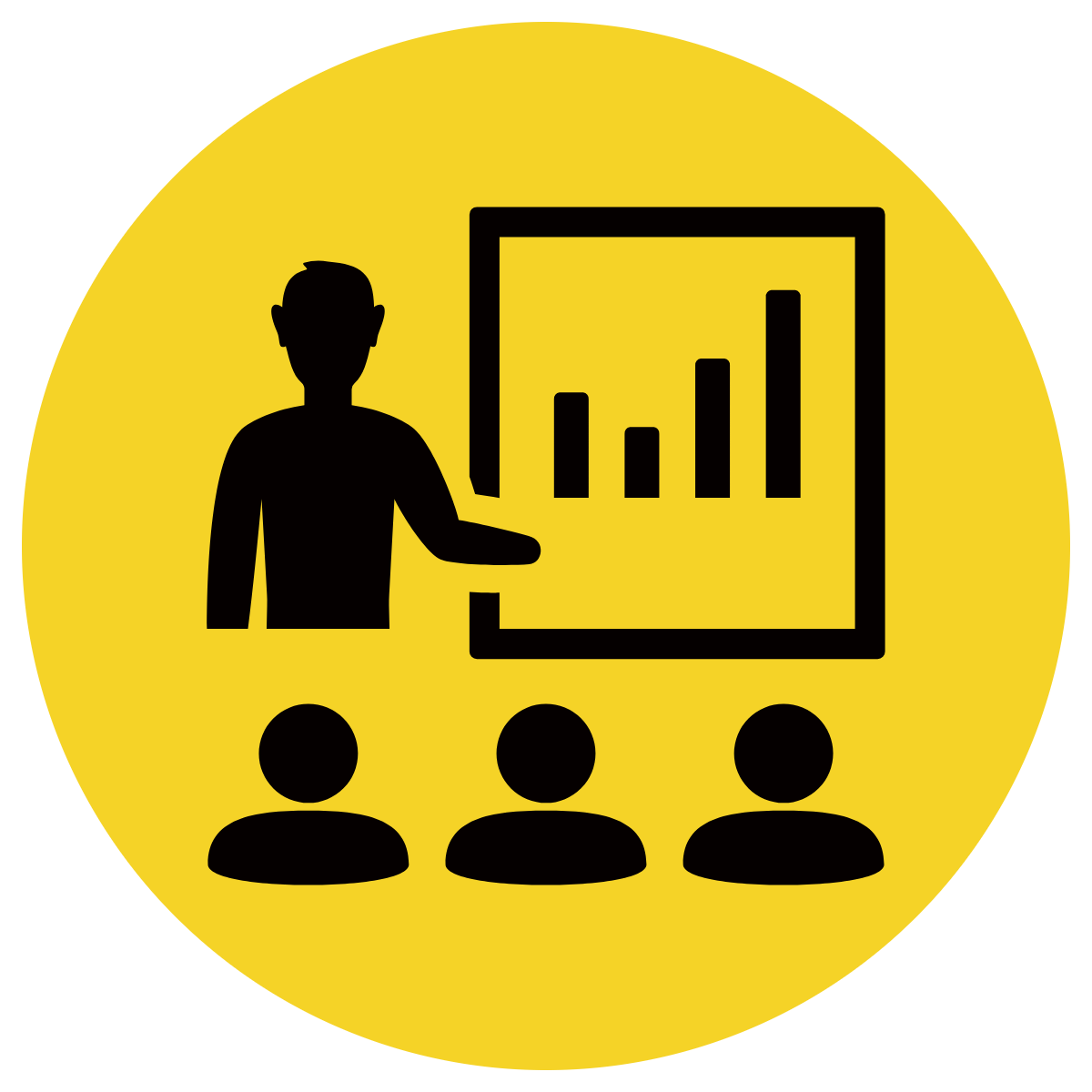 Track with me
Pick a Stick/Answer (non-volunteer)
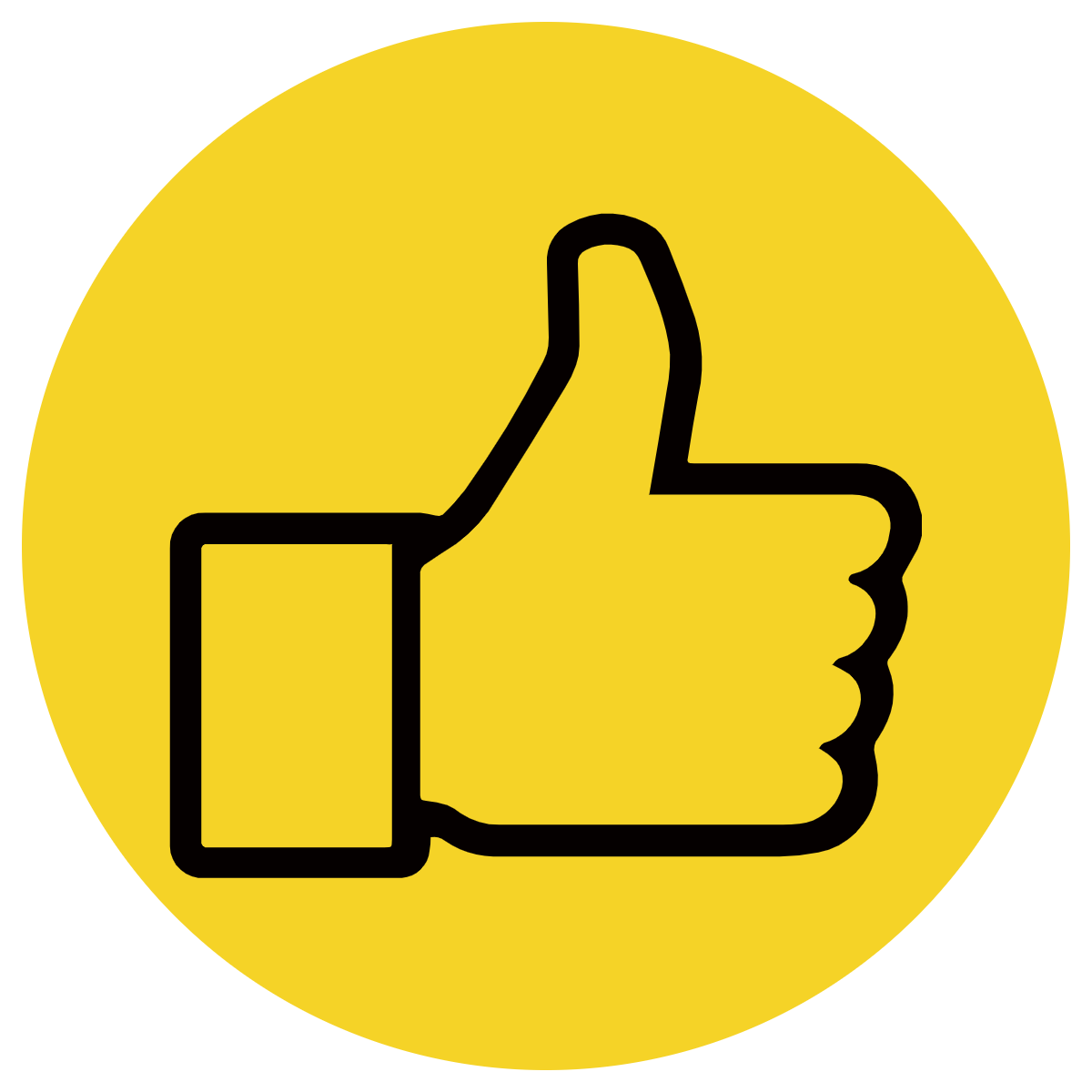 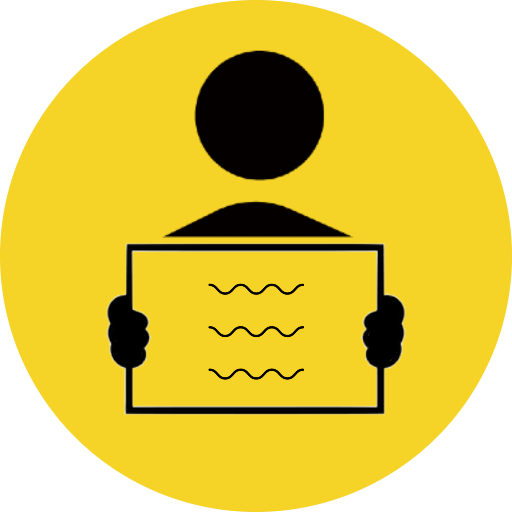 Whiteboards
Vote
Read with me
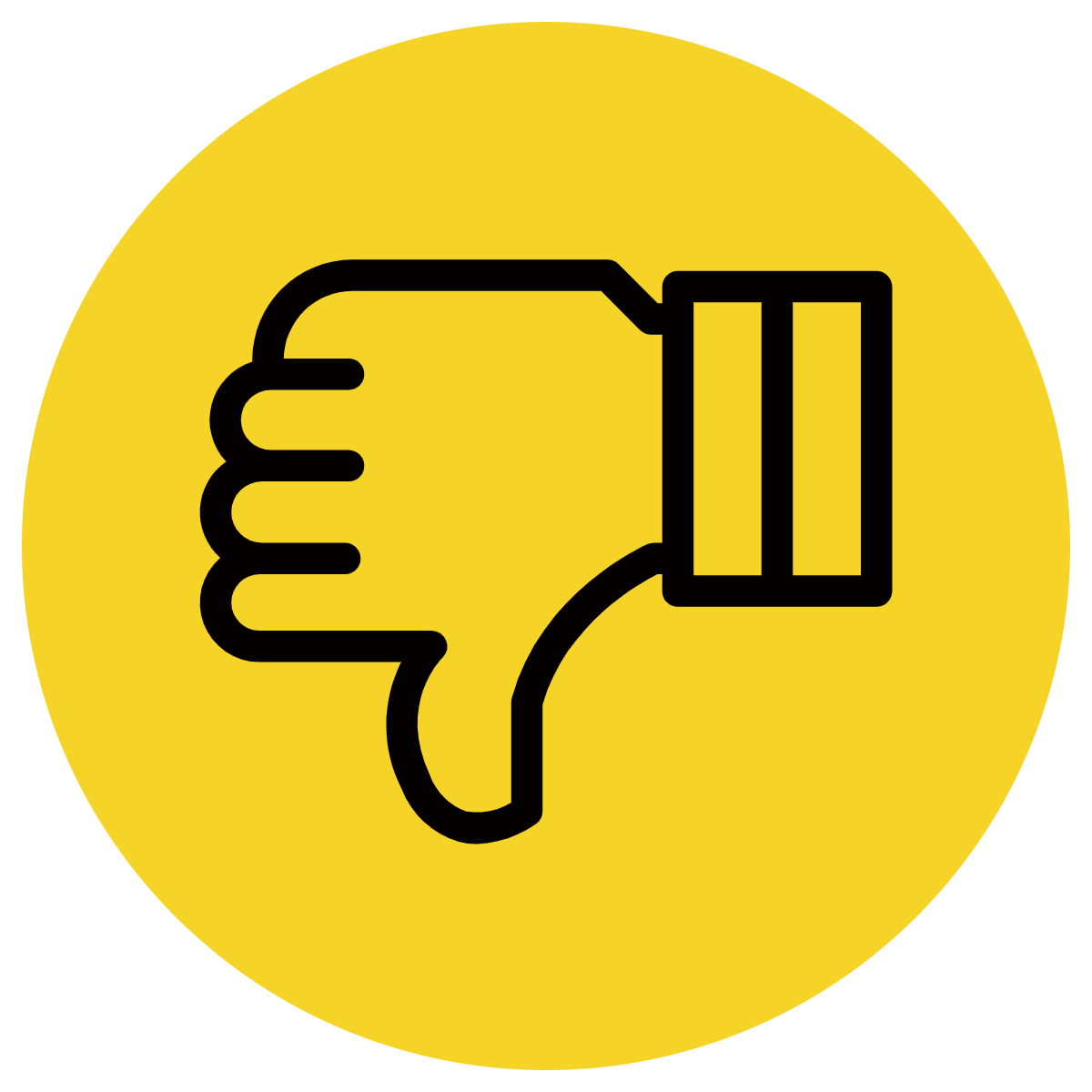 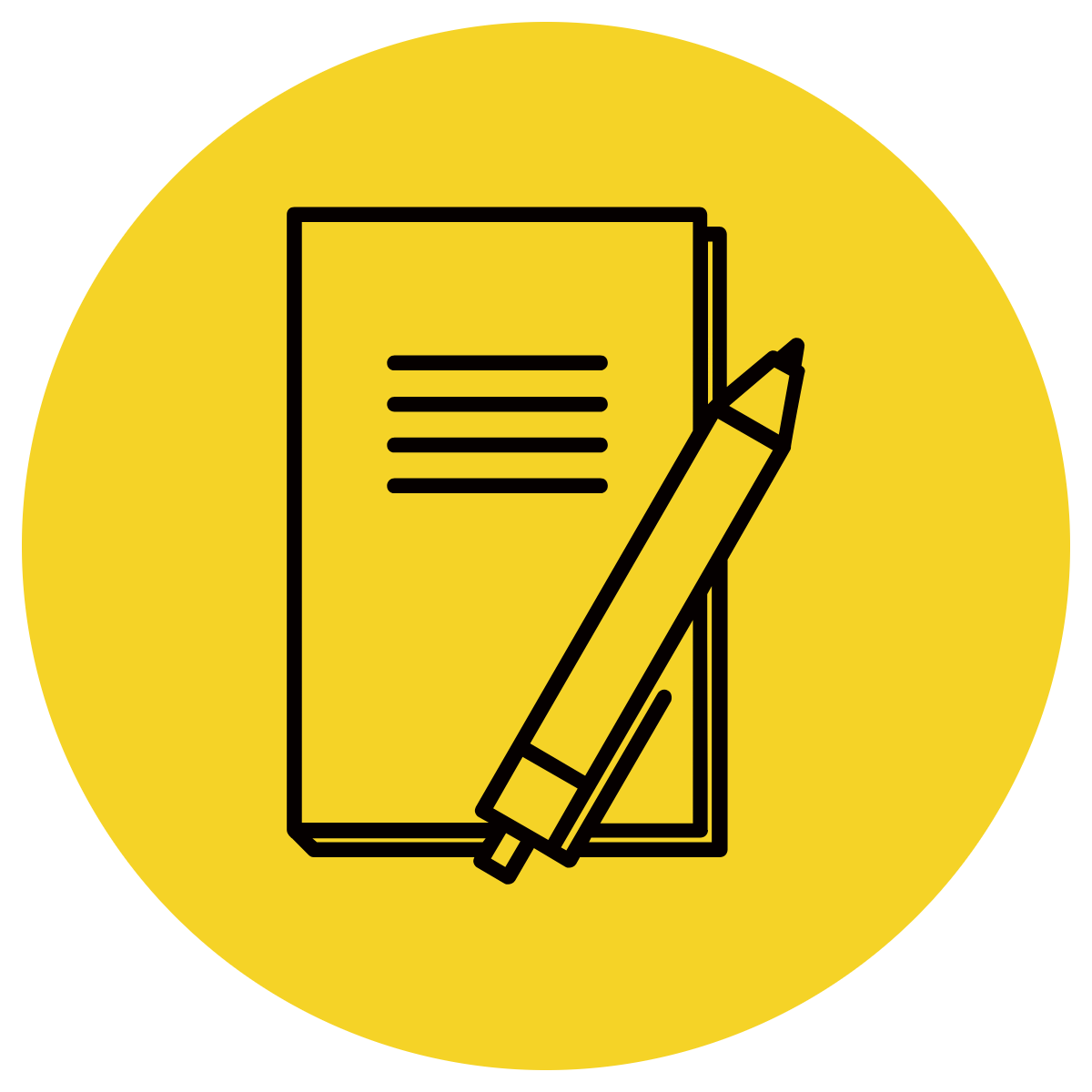 In Your Workbook
Learning Objective
We are learning to unscramble sentences.
Concept Development
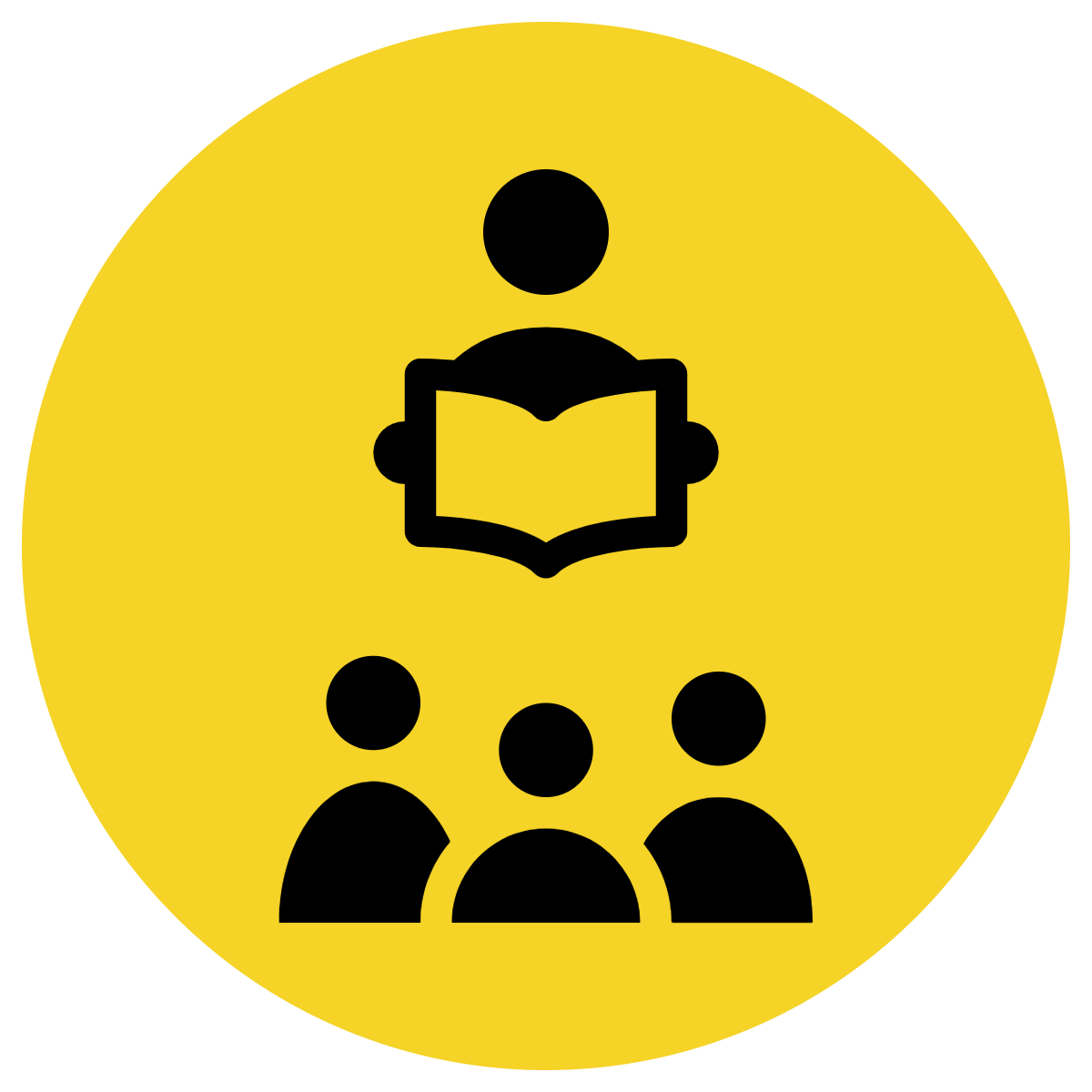 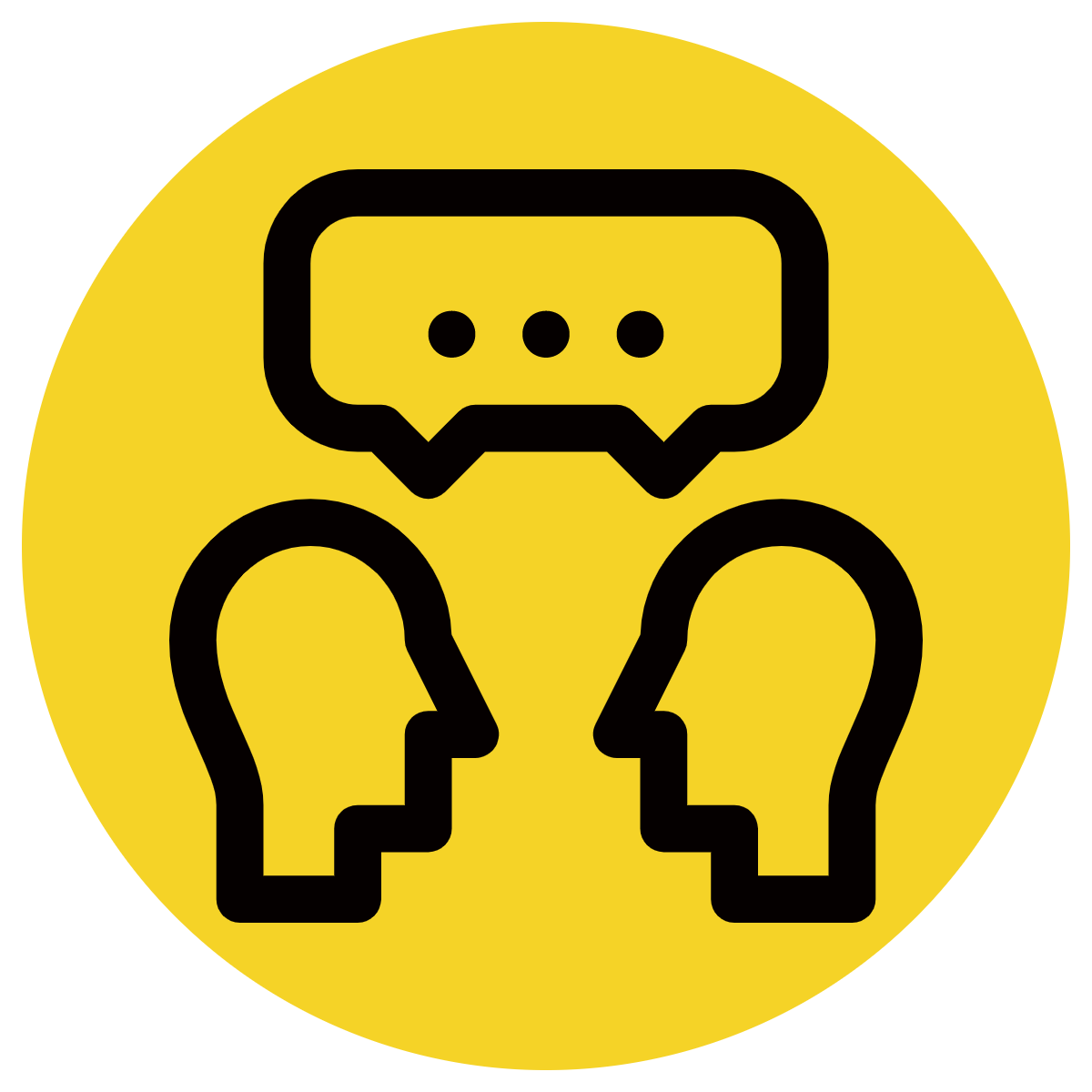 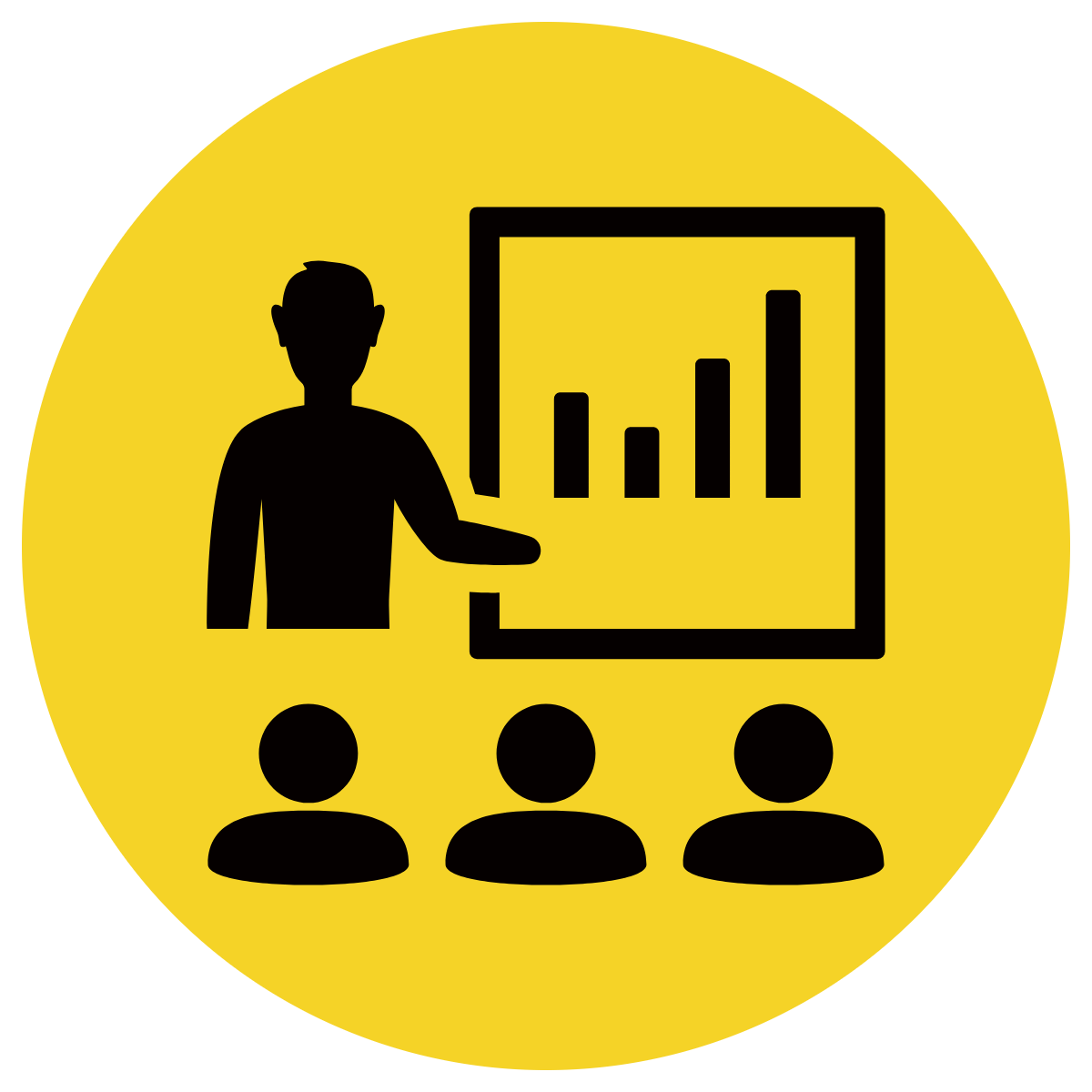 A sentence states a complete thought. It must make sense.
A statement always begins with a capital letter and ends with a full stop.
A complete statement has two parts. 
(Who or What the sentence is about + what doing/ being
CFU:
What is a sentence?
What must a sentence have?
Why is this an example of a sentence?
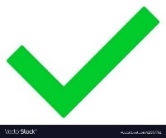 Examples:
1. My dog made a mess.
2. The car stopped at the last driveway on the street.
3. Mary is a smart girl.
Concept Development
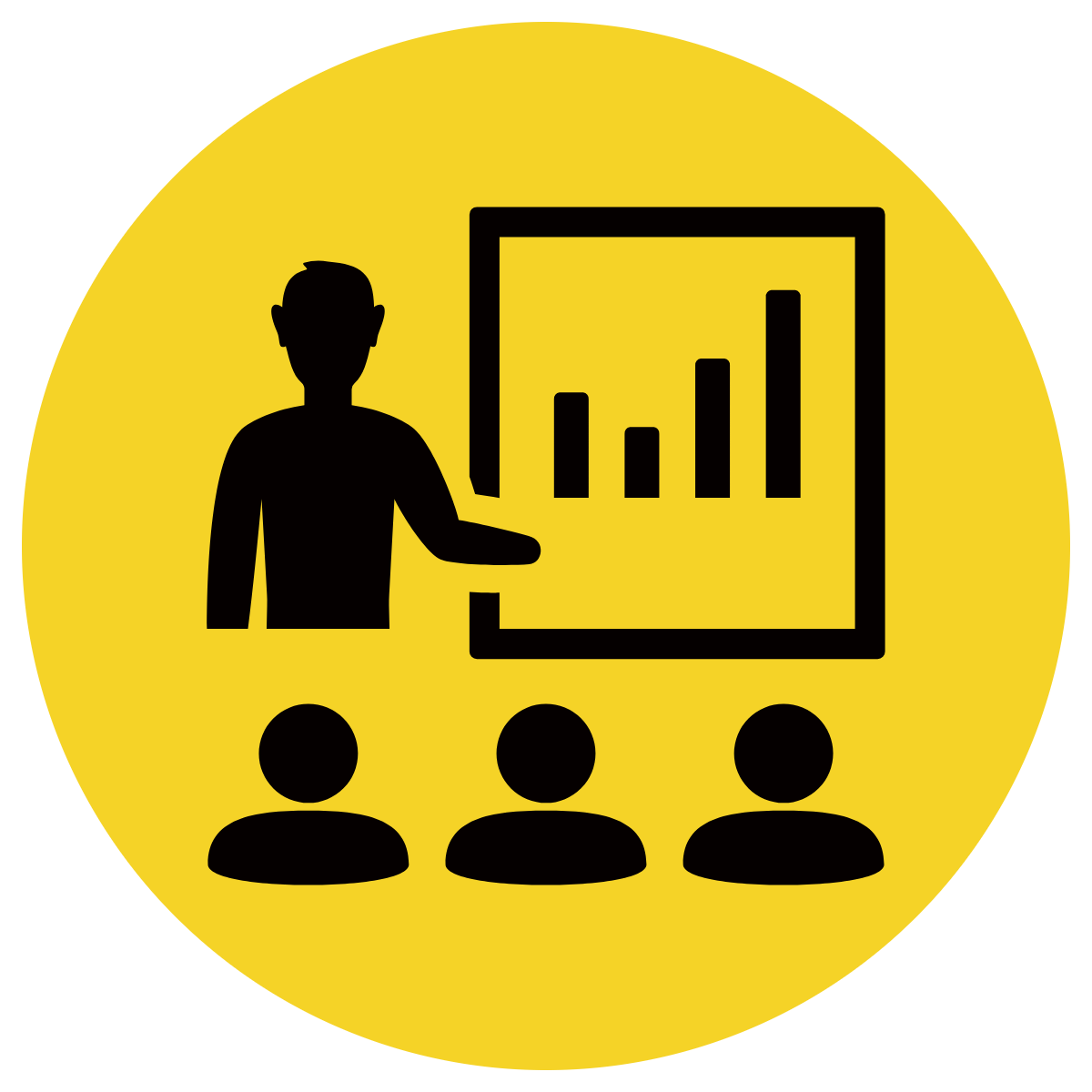 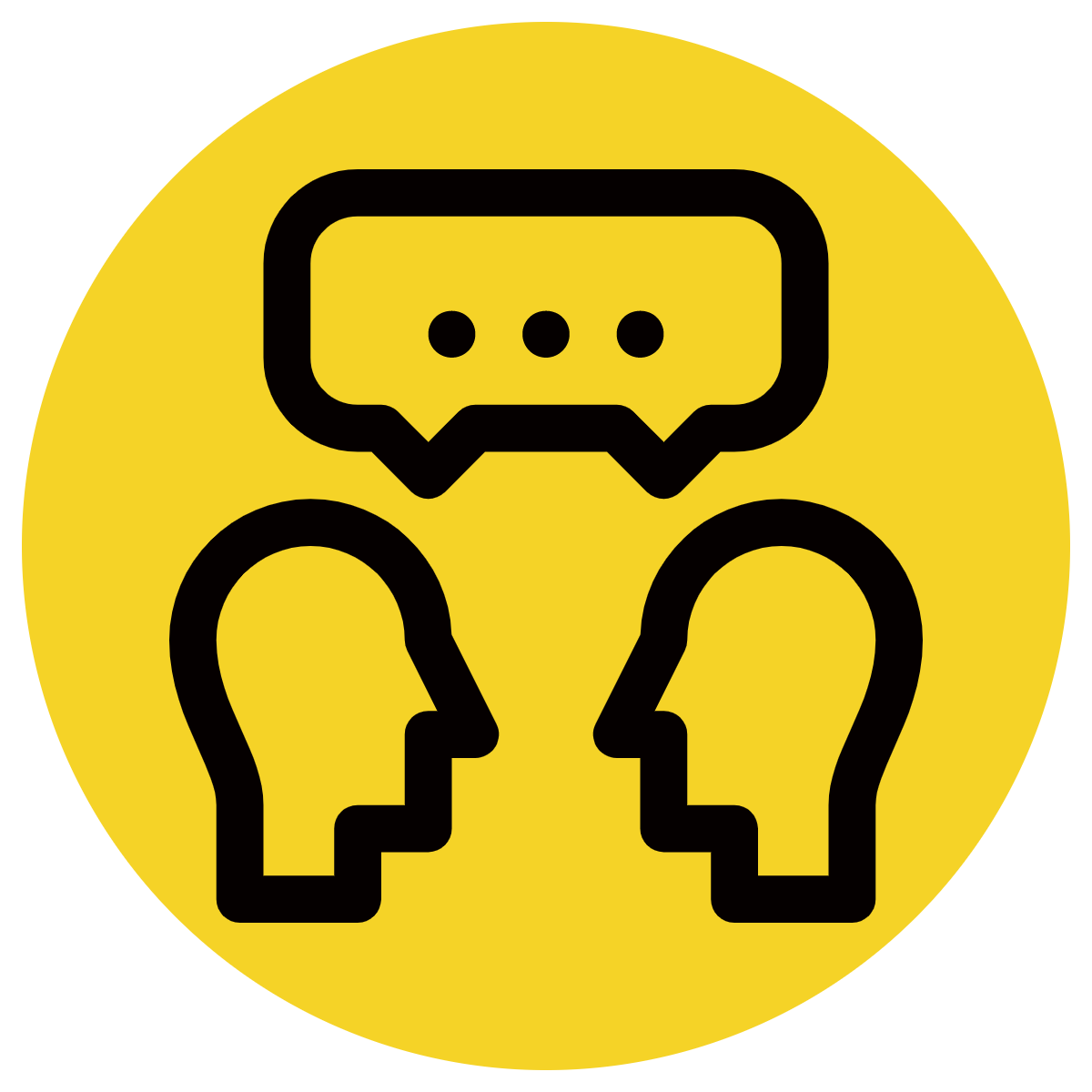 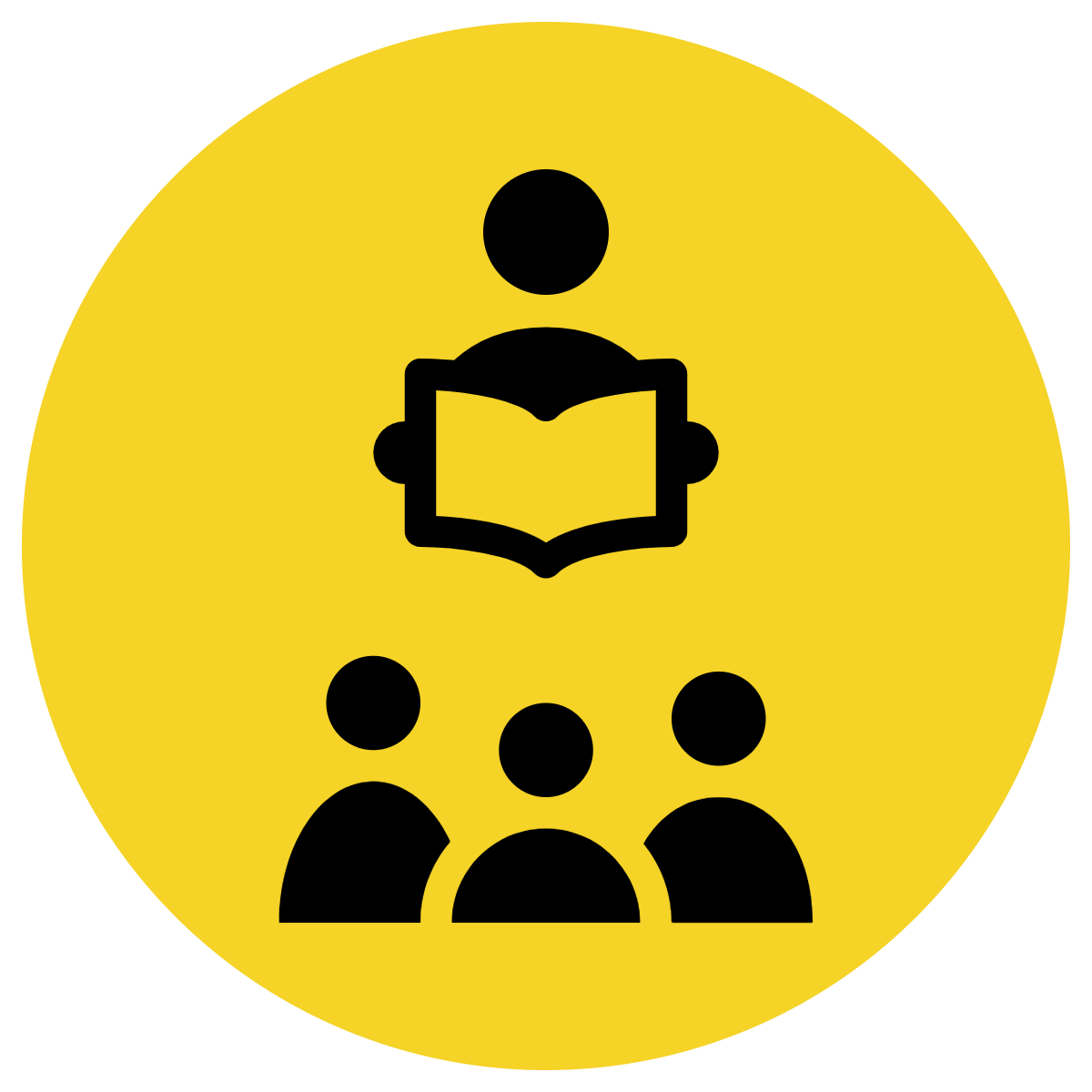 A sentence always begins with a capital letter.
A sentence often ends with a full stop.
A sentence states a complete thought. It must make sense.
A complete sentence has two parts. 
(Who or What the sentence is about + Action (doing, thinking or feeling)
CFU:
Why is this not an example of a sentence?
Non-Examples:
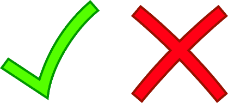 1. Mary drove her car to the shop
This sentence does not end with a full stop.
2. My is blue.
The who or what is missing. It does not make sense. This is a fragment.
3. i like my red bike.
This sentence does not begin with a capital letter.
4. jumped over the fence The big dog.
The words are in the wrong order. Who or what comes before the action. It does not make sense.
Hinge Point Question
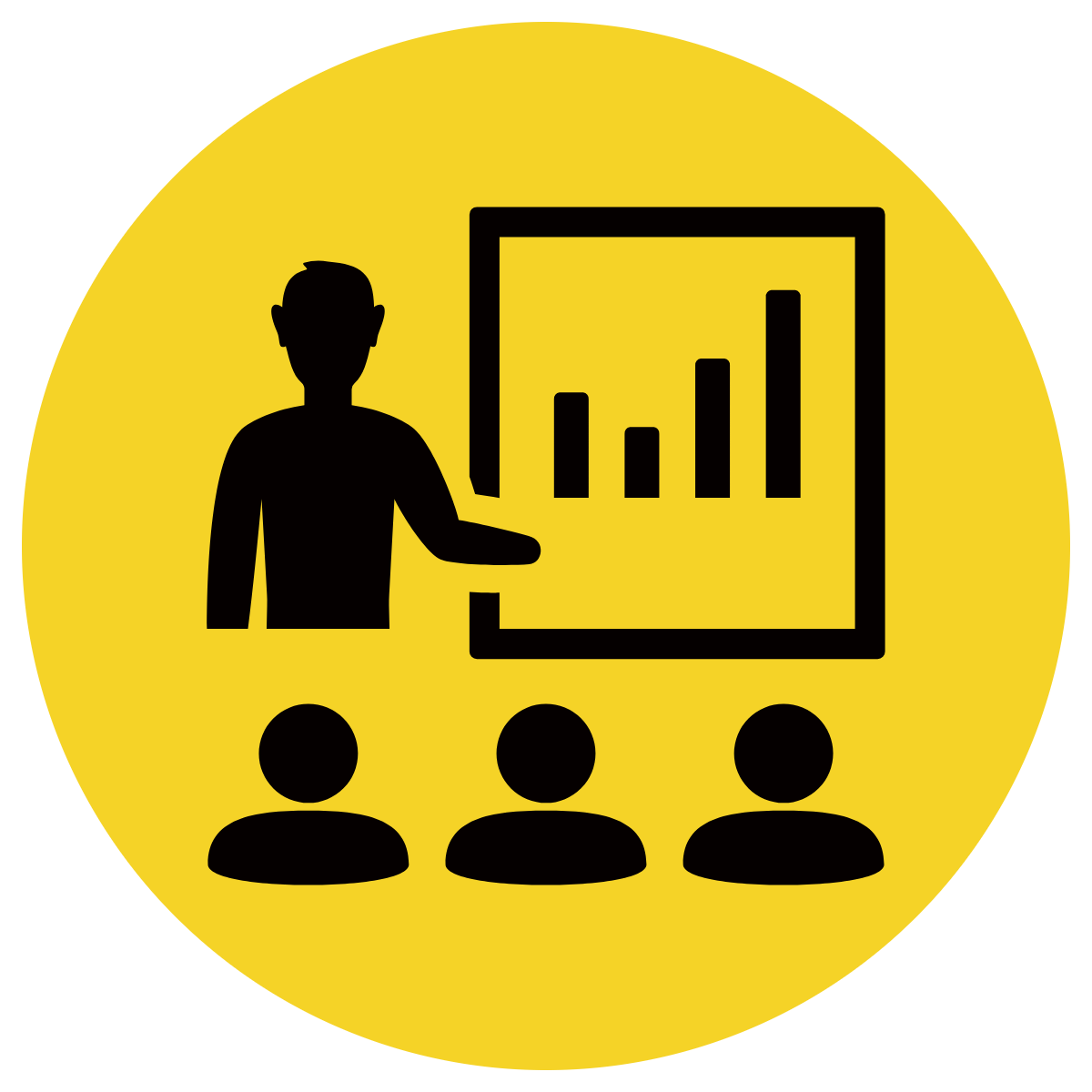 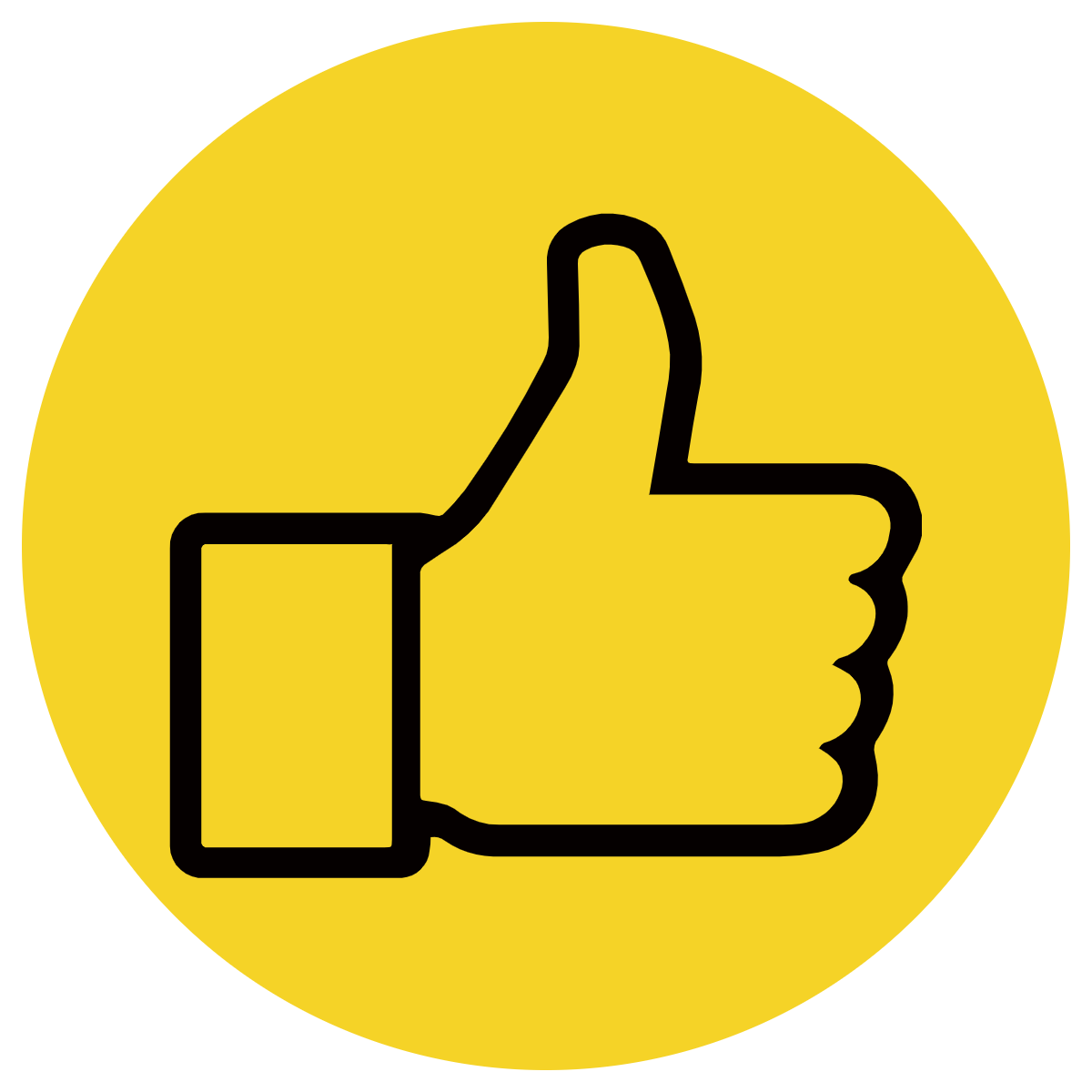 Which sentences are correct?
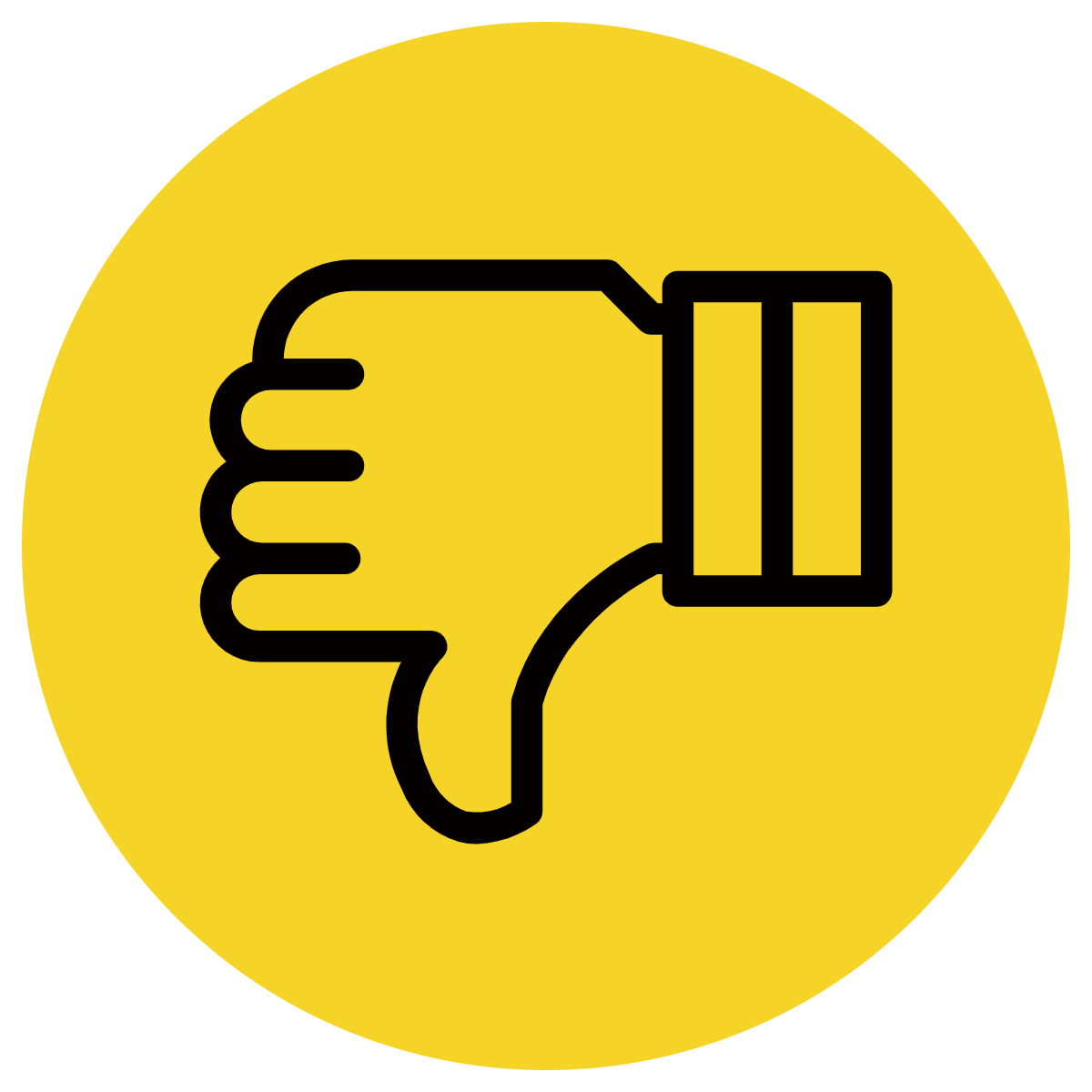 CFU:
Why is it/isn’t it an example of a sentence?
Going ben is to a party
The dog chased the cat.
I like going to the beach.
Got a new hat Sam.
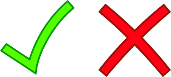 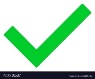 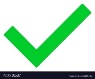 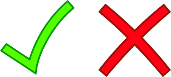 Skill development: I do
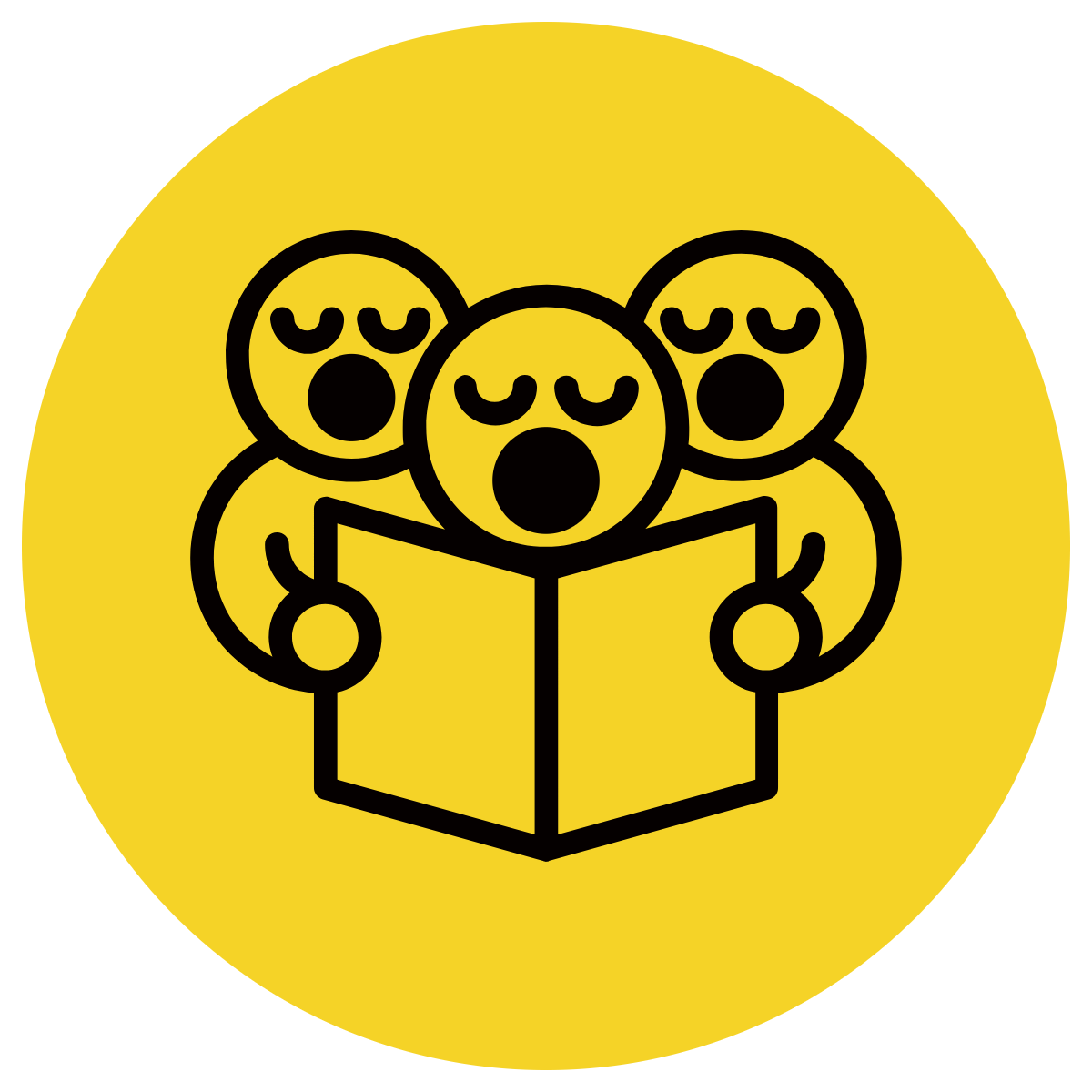 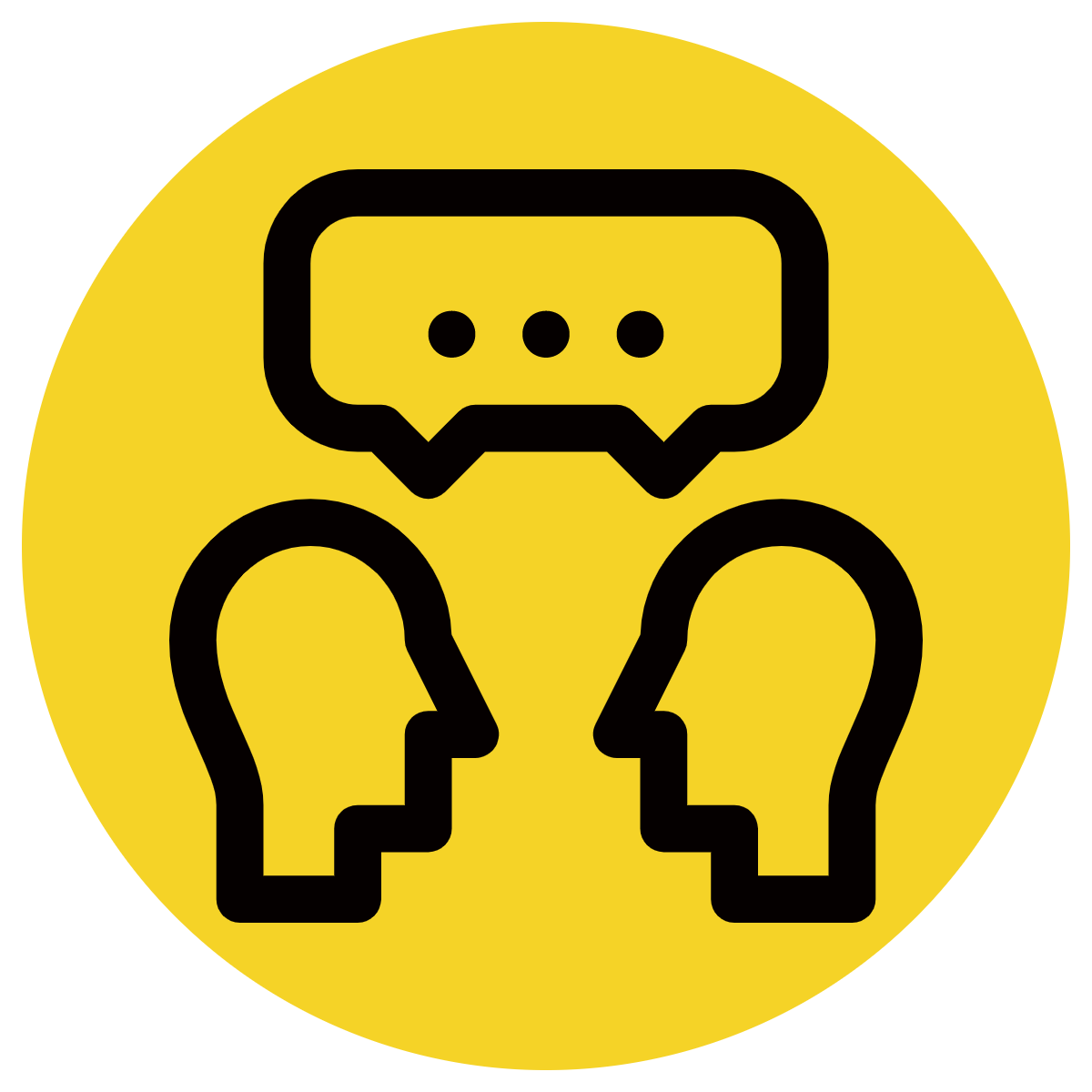 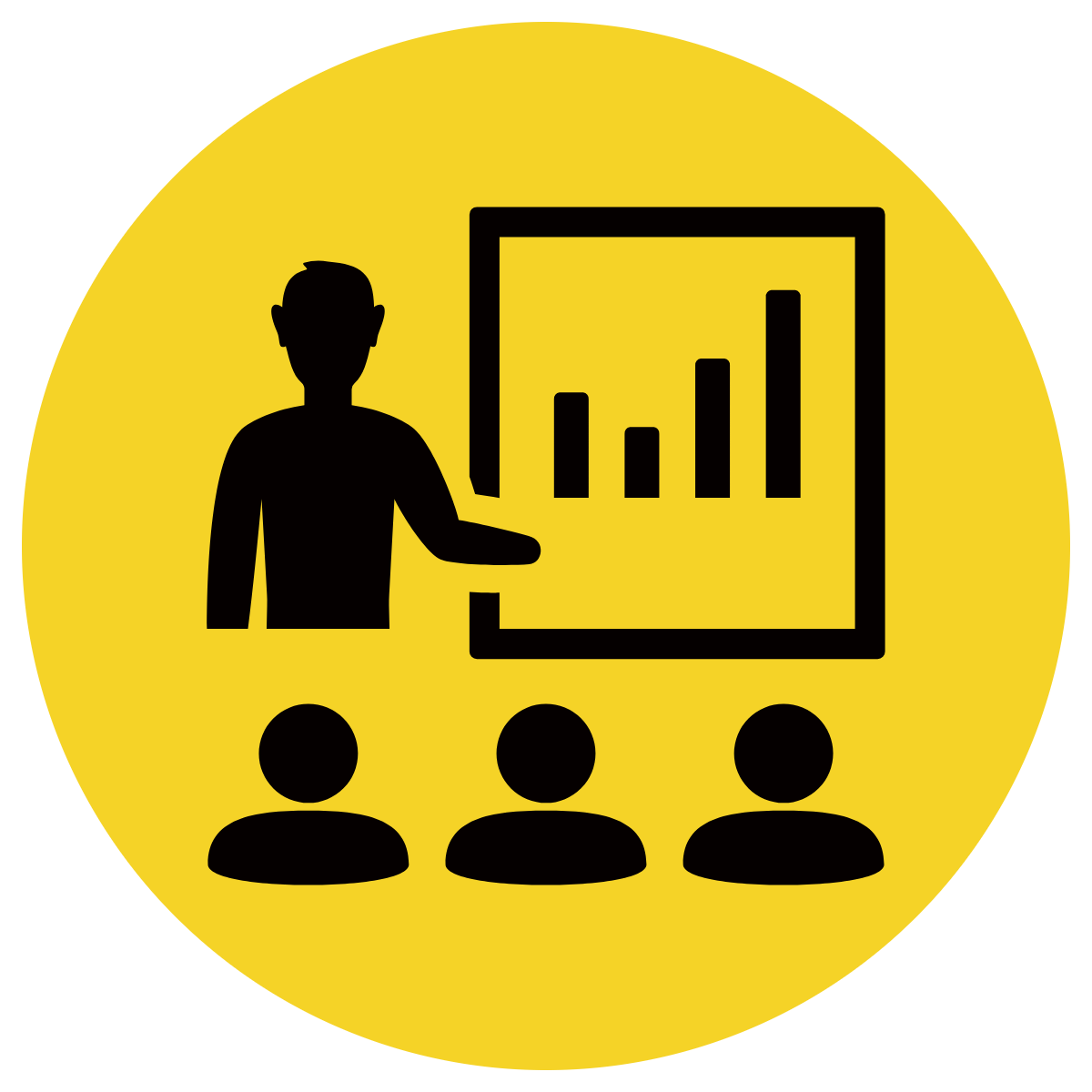 Identify the first word and place it at the start of the sentence
Change the first letter in the first word into a capital letter
Arrange the words in the correct order so the sentence makes sense (who/what + action)
Insert a full stop at the end of the sentence
CFU:
Who or what is in the sentence?
What are they doing (action)?
What must go at the start of a sentence?
What must go at the end of a statement?
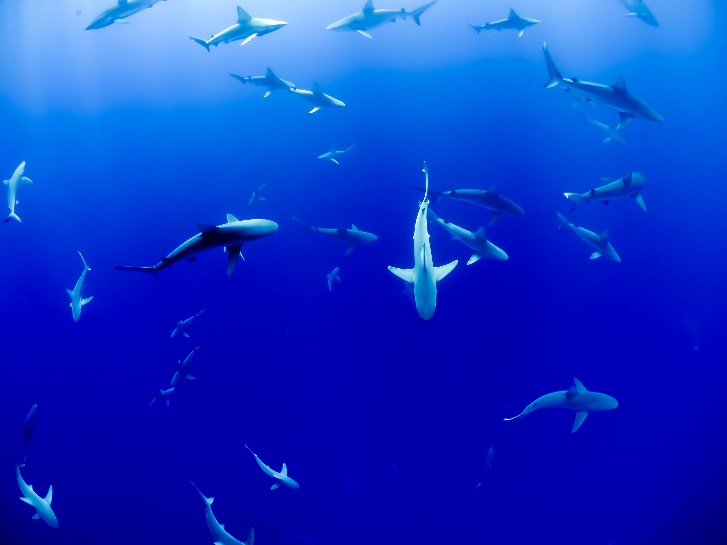 Sharks
sharks
live in the ocean
.
Skill development: We do
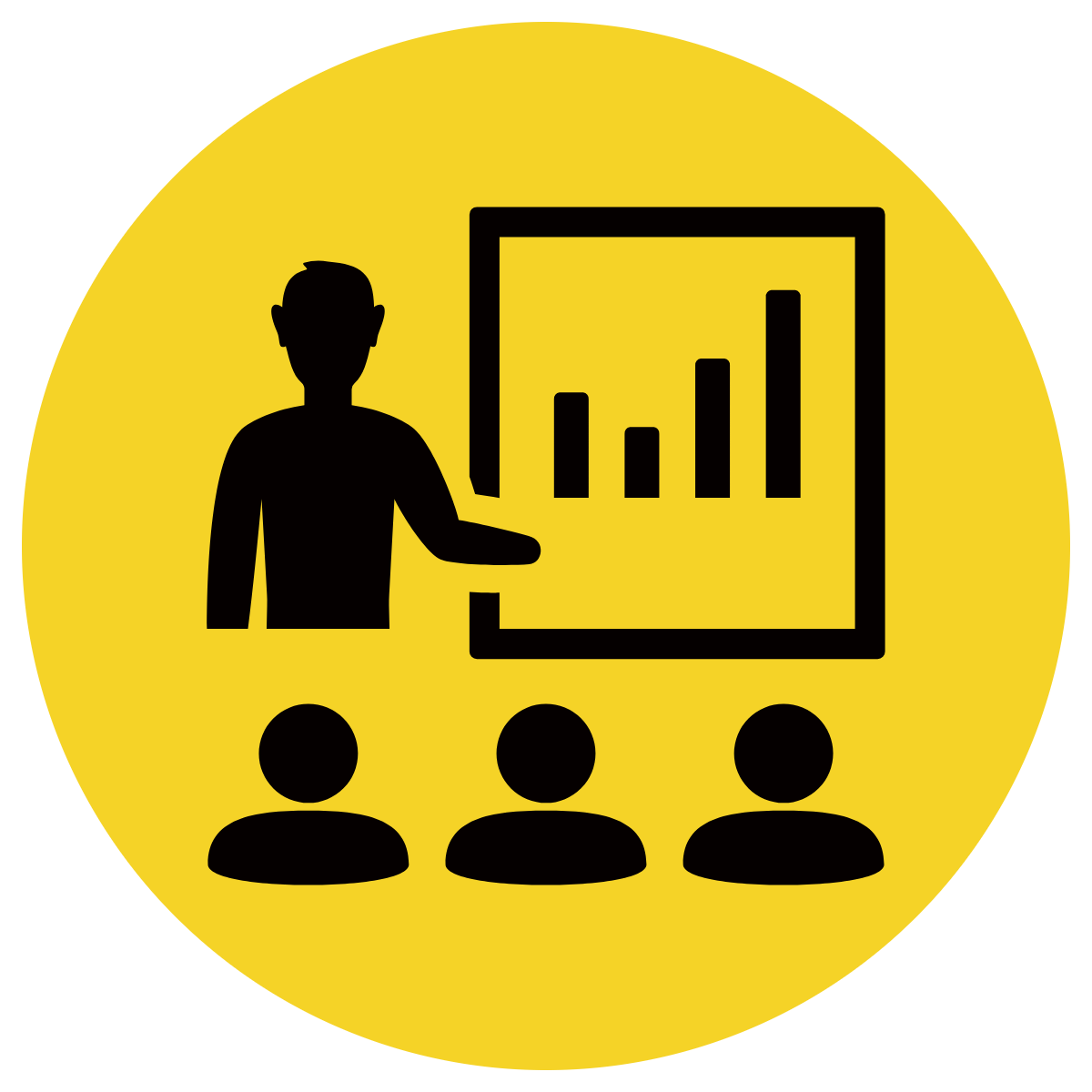 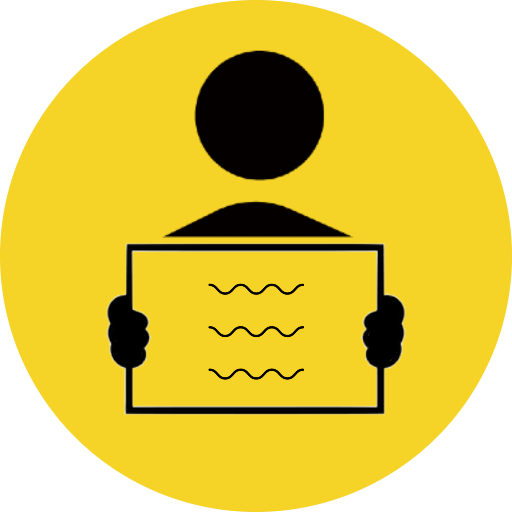 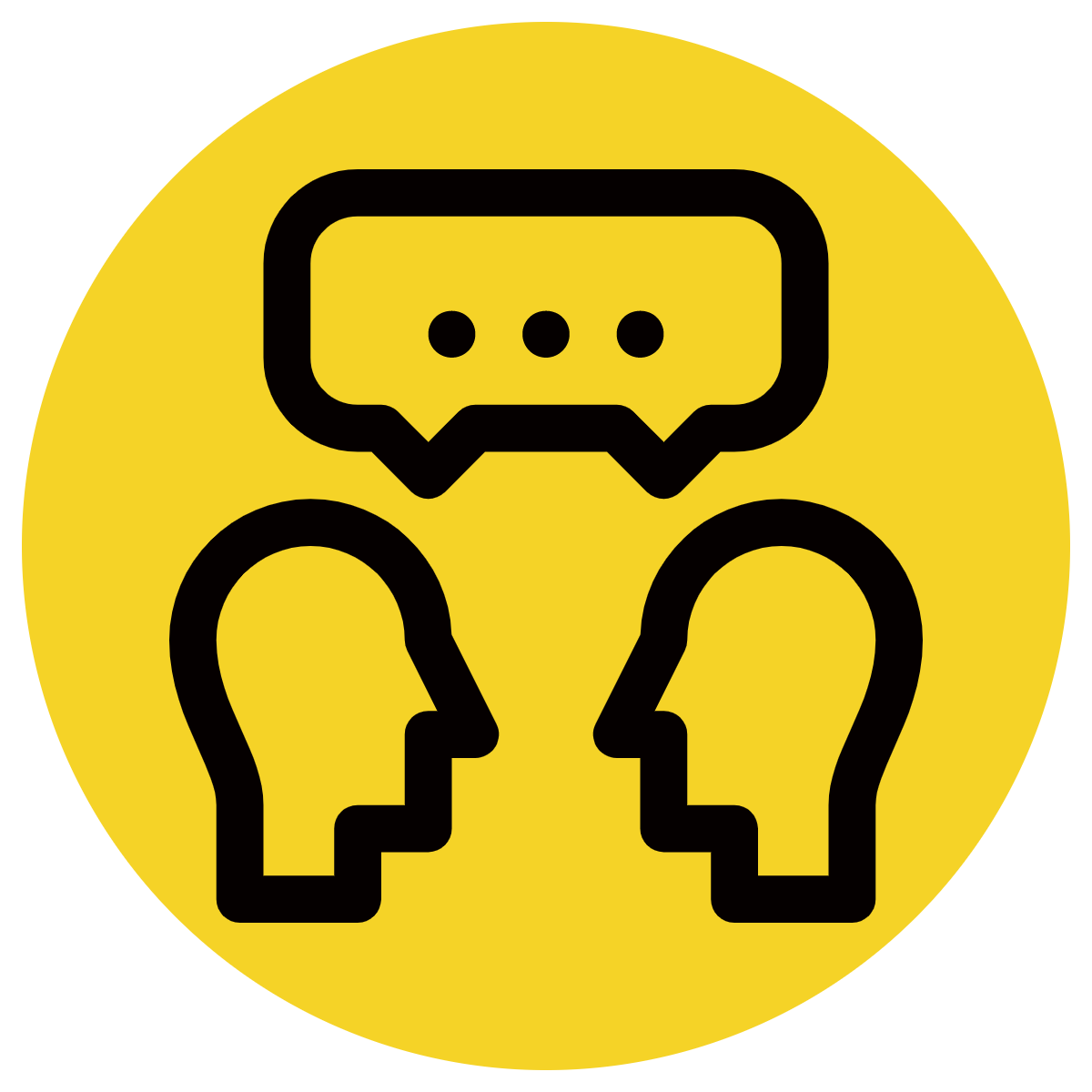 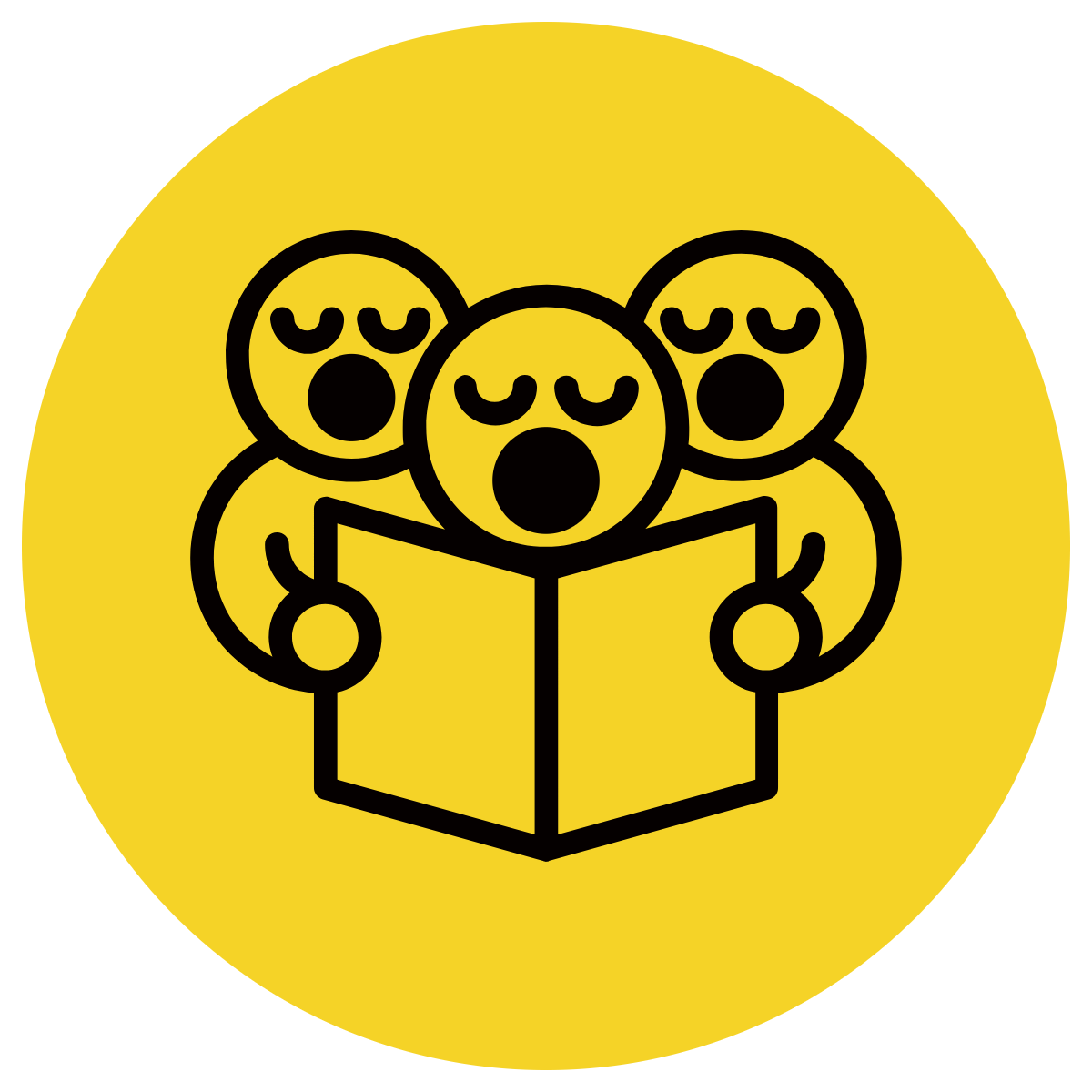 Identify the first word and place it at the start of the sentence
Change the first letter in the first word into a capital letter
Arrange the words in the correct order so the sentence makes sense (who/what + action)
Insert a full stop at the end of the sentence
CFU:
Who or what is in the sentence?
What are they doing (action)?
What must go at the start of a sentence?
What must go at the end of a sentence?
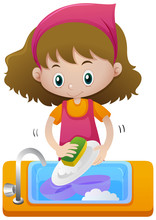 Jane
jane
washed the dirty dishes
.
Skill development: We do
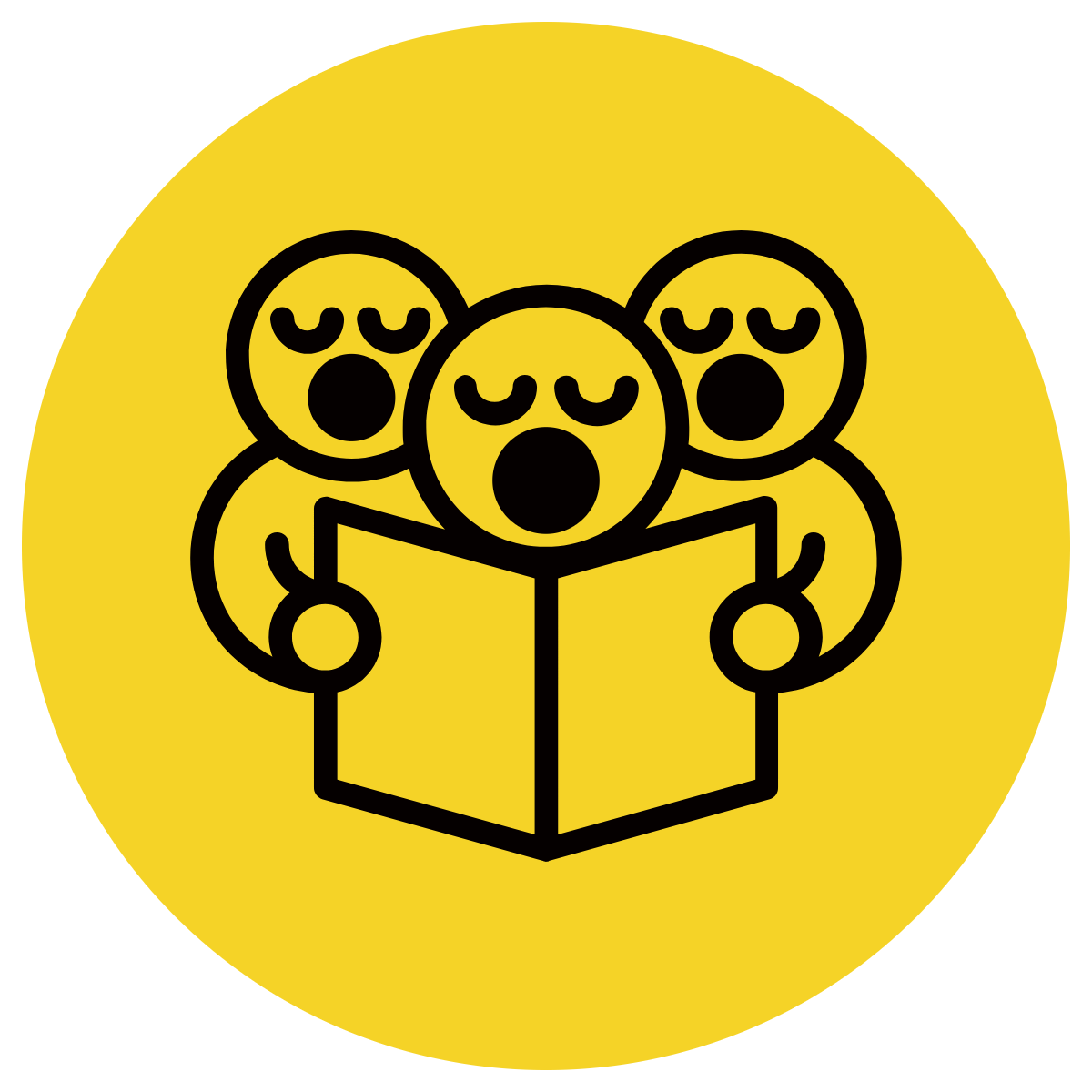 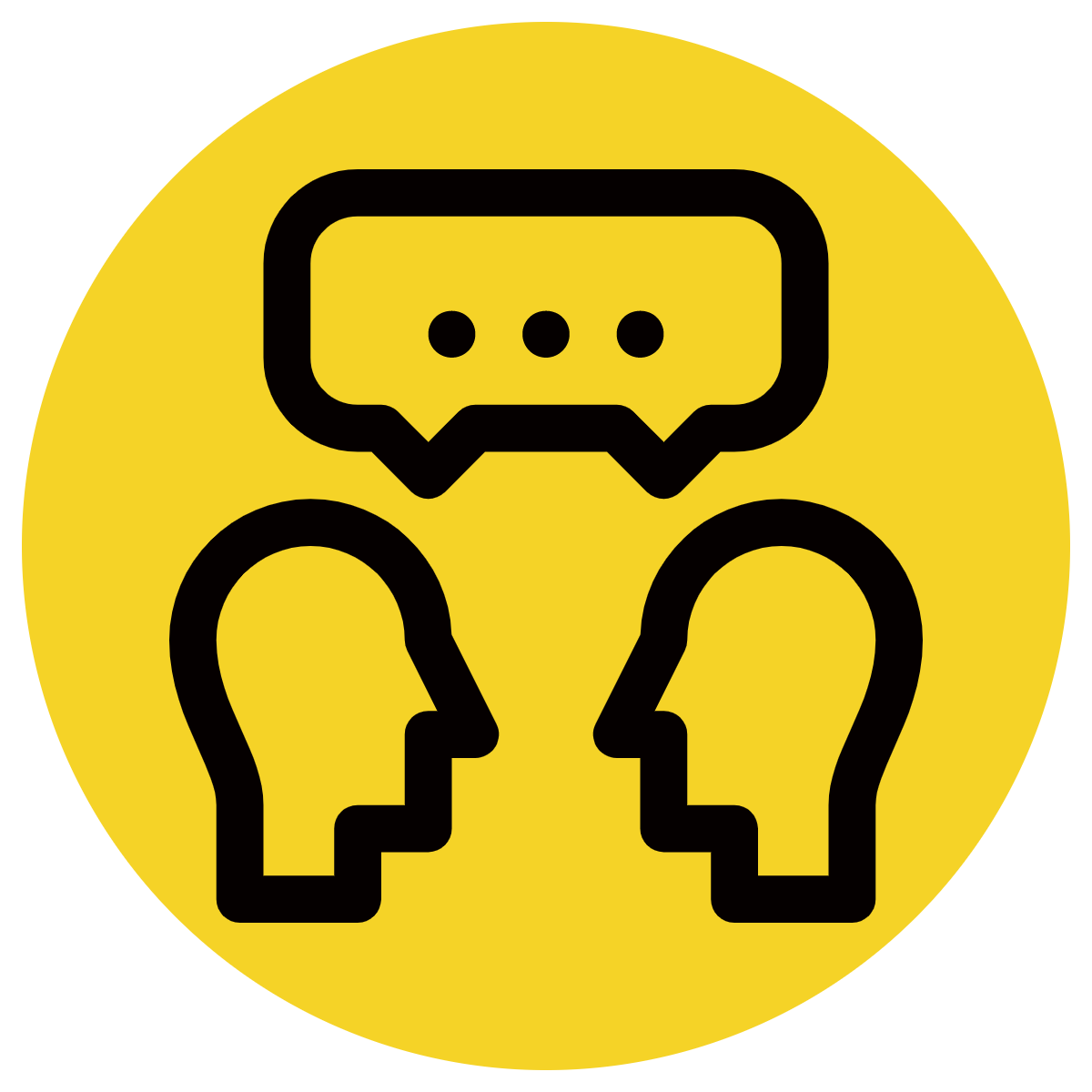 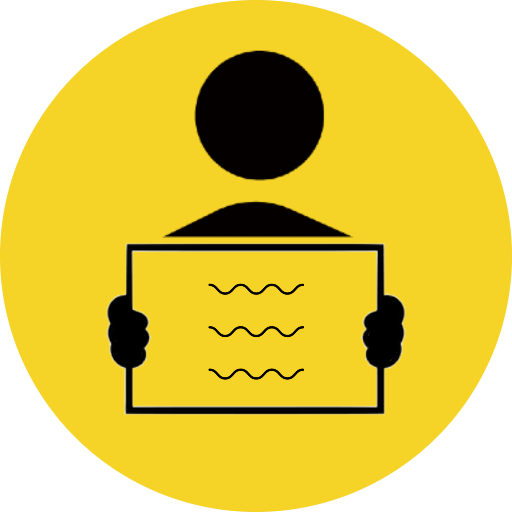 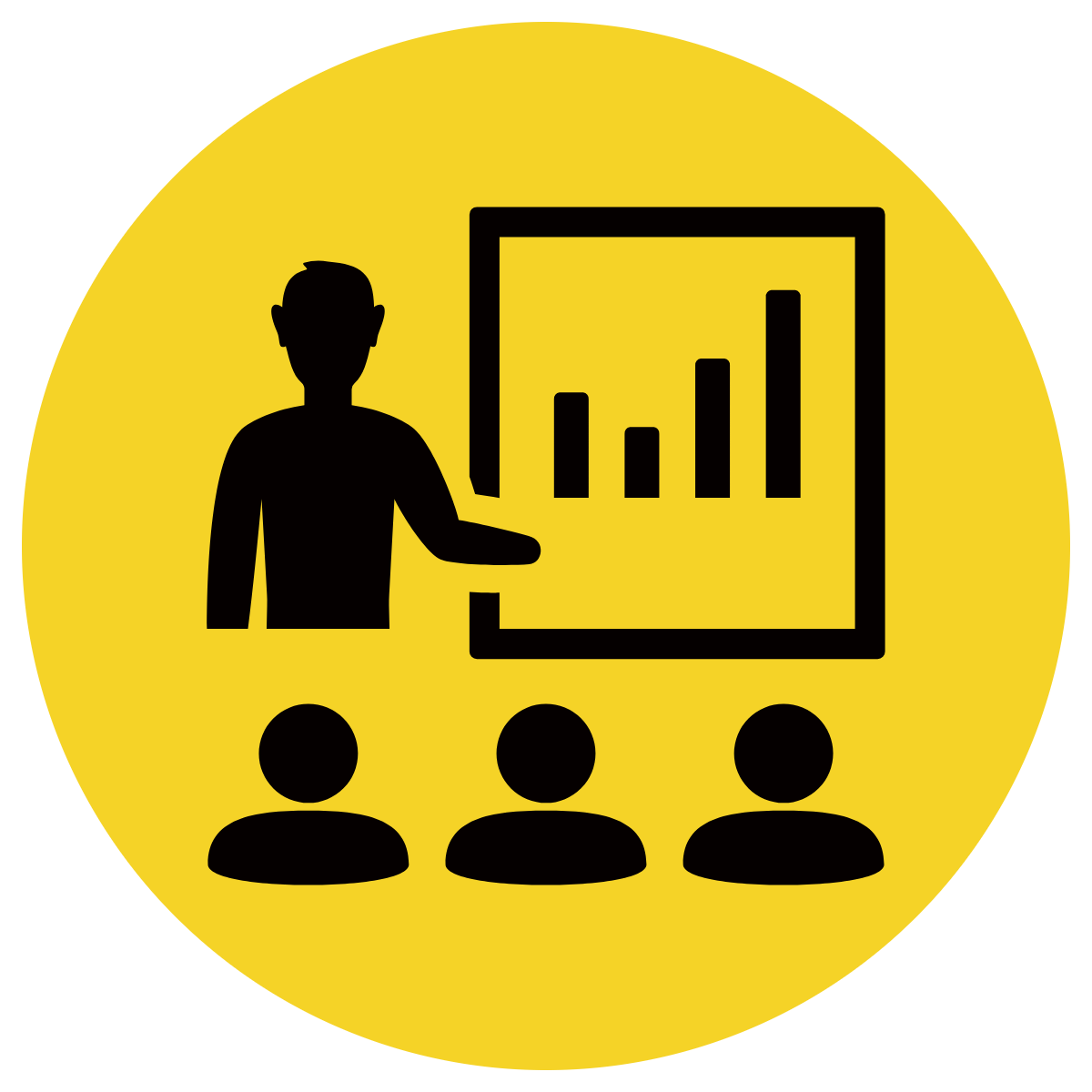 Identify the first word and place it at the start of the sentence
Change the first letter in the first word into a capital letter
Arrange the words in the correct order so the sentence makes sense (who/what + action)
Insert a full stop at the end of the sentence
CFU:
Who or what is in the sentence?
What are they doing (action)?
What must go at the start of a sentence?
What must go at the end of a sentence?
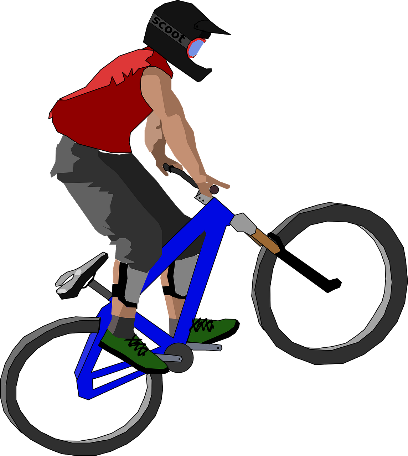 Henry
henry
rode his bike down the street
.
Skill development: I do
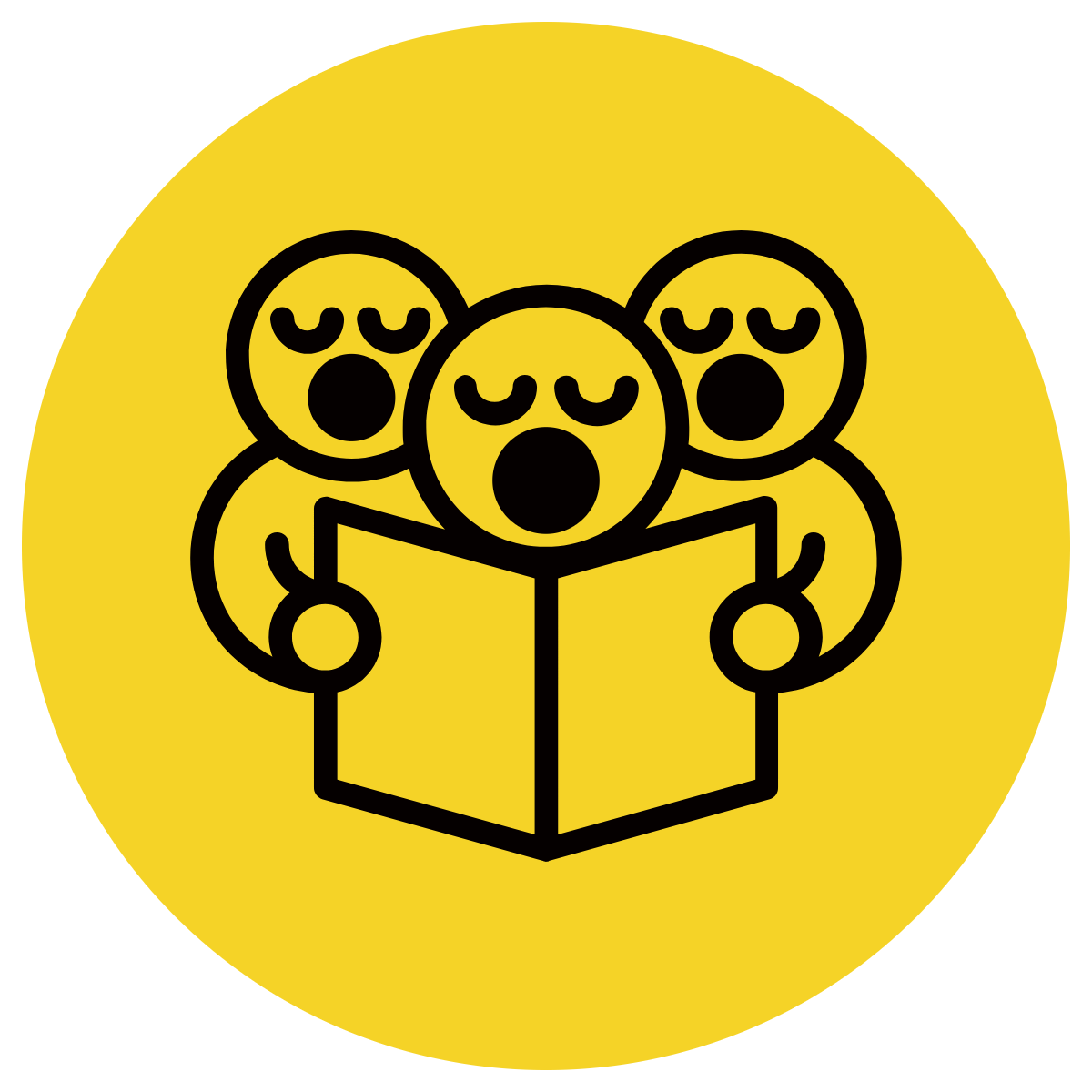 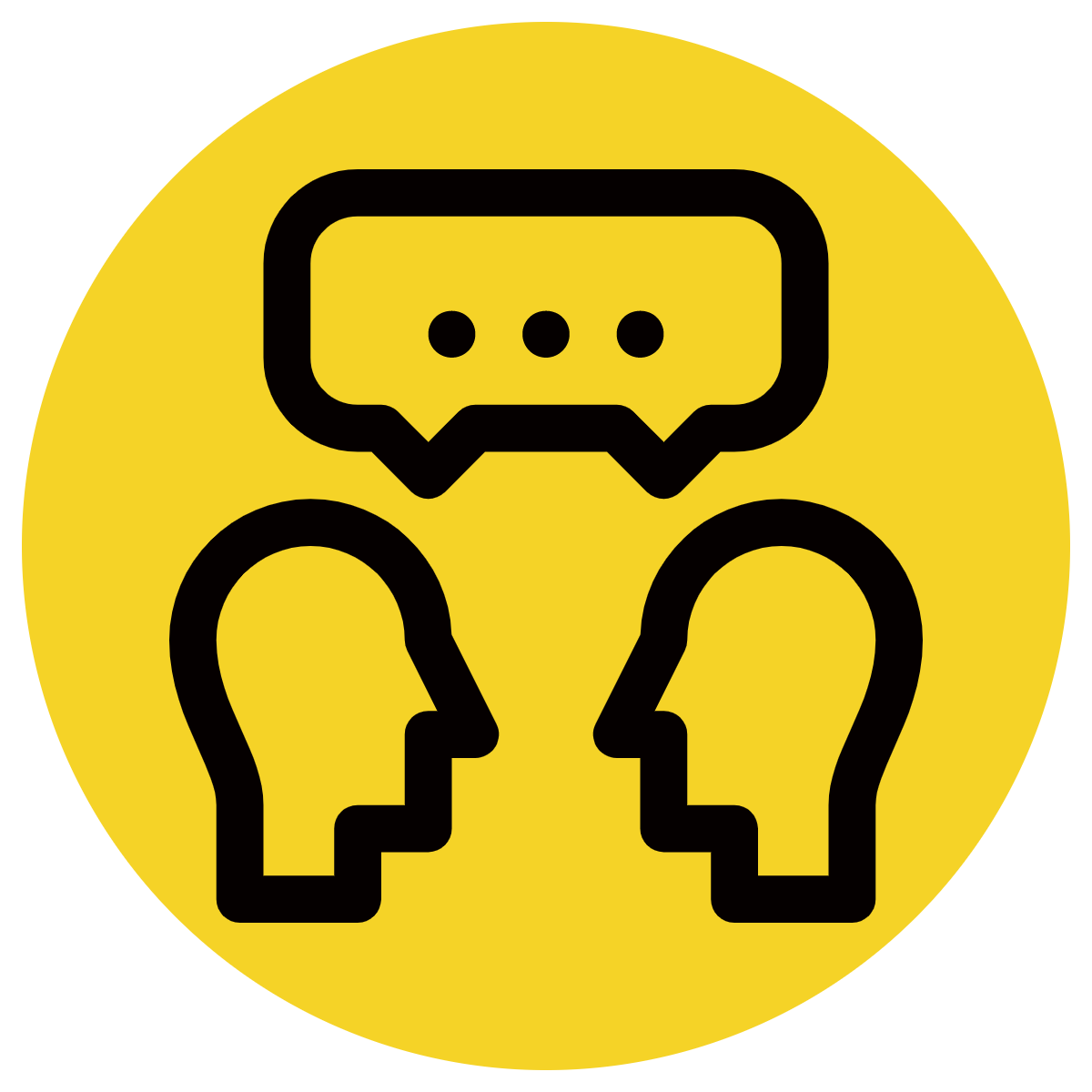 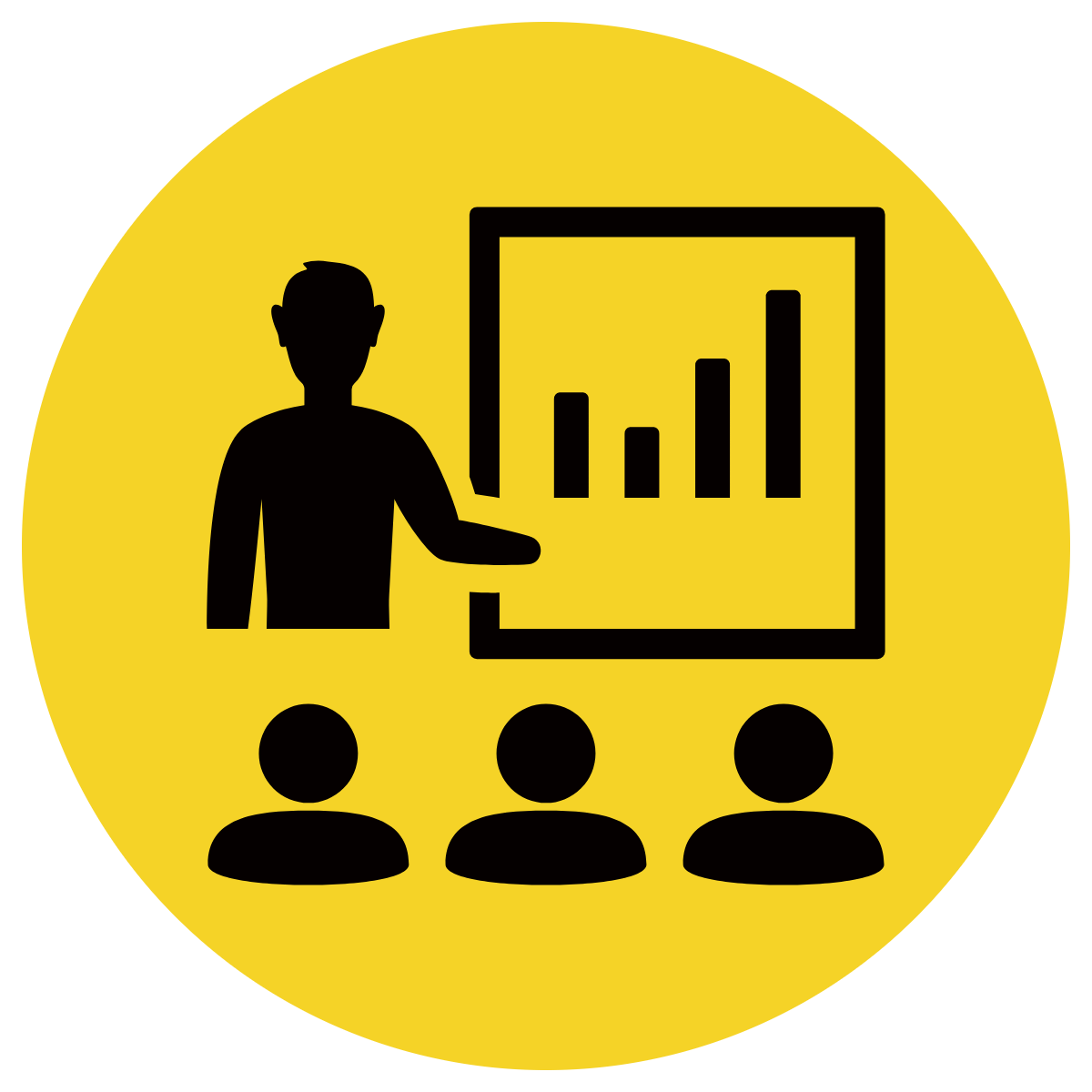 Identify the first word and place it at the start of the sentence
Change the first letter in the first word into a capital letter
Arrange the words in the correct order so the sentence makes sense (who/what + action)
Insert a full stop at the end of the sentence
CFU:
Who or what is in the sentence?
What are they doing (action)?
What must go at the start of a sentence?
What must go at the end of a sentence?
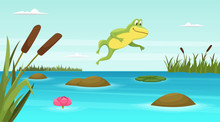 The
the
frog jumped in the pond
.
Skill development: We do
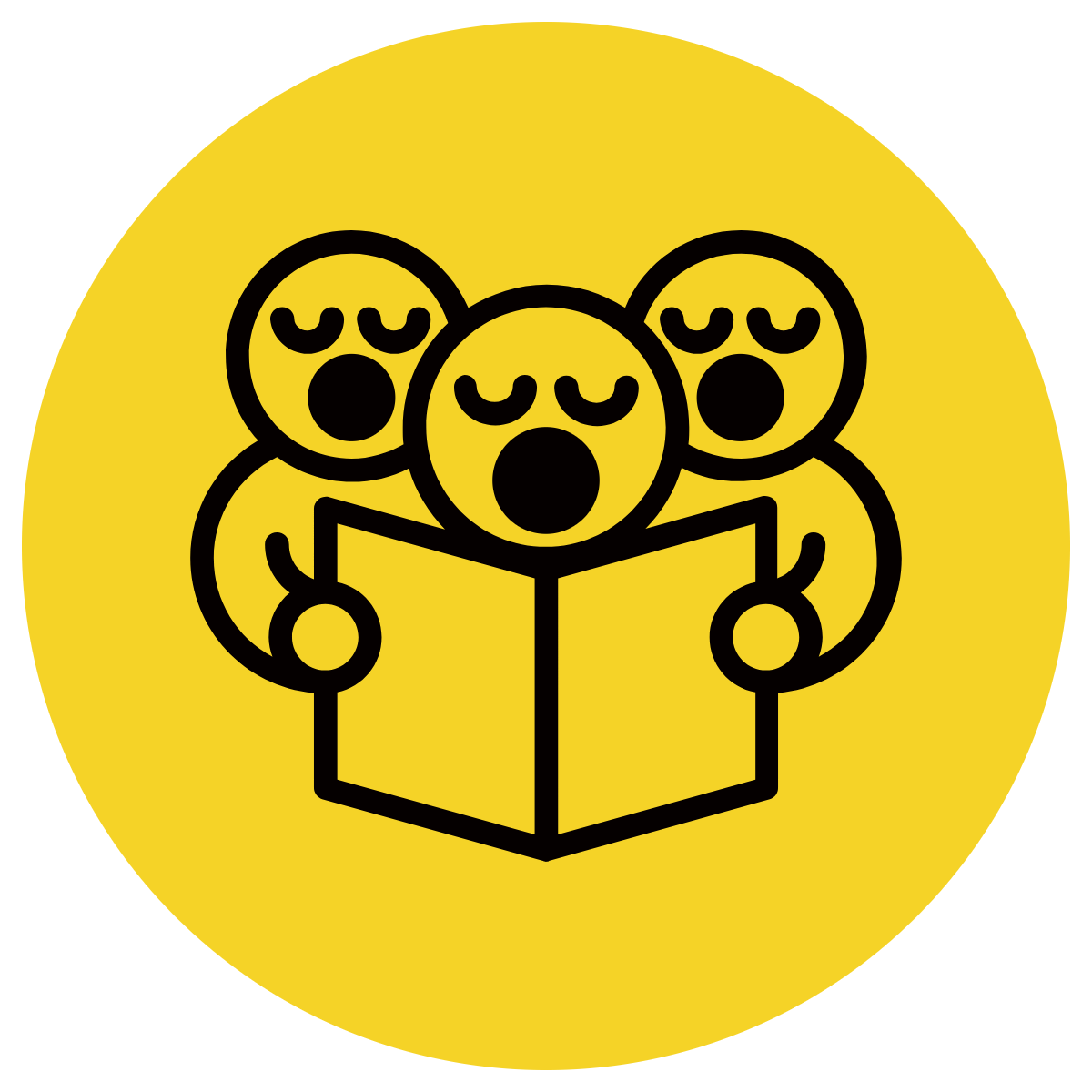 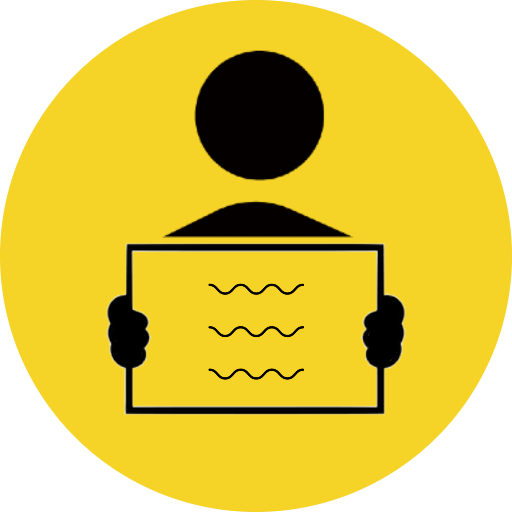 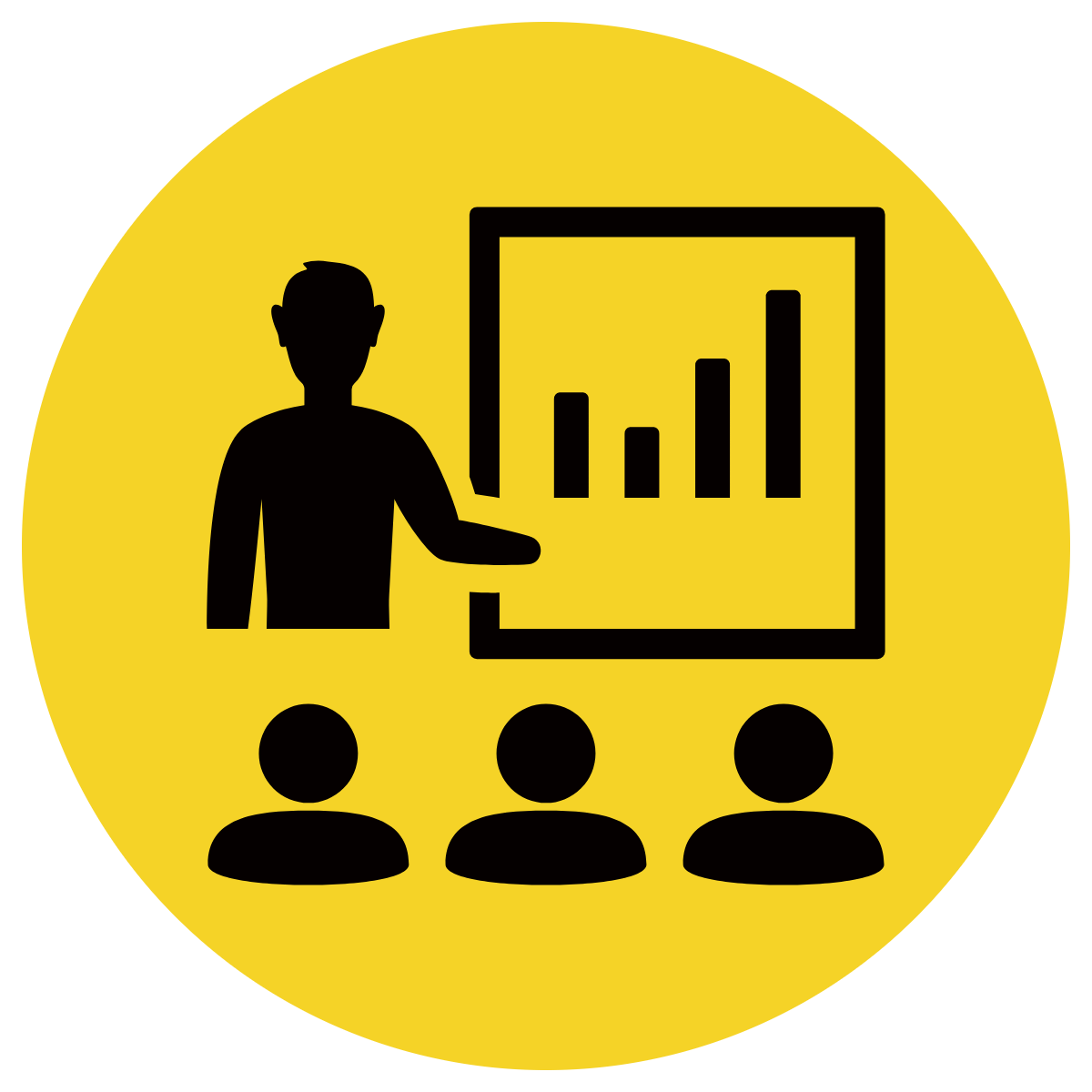 Identify the first and place it at the start of the sentence
Change the first letter in the first word into a capital letter
Arrange the words in the correct order so the sentence makes sense (who/what + action)
Insert a full stop at the end of the sentence
CFU:
Who or what is in the sentence?
What are they doing (action)?
What must go at the start of a sentence?
What must go at the end of a sentence?
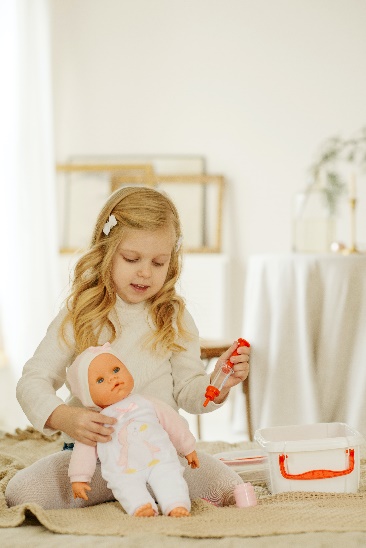 the
girl played with her dolls
The
.
Skill development: We do
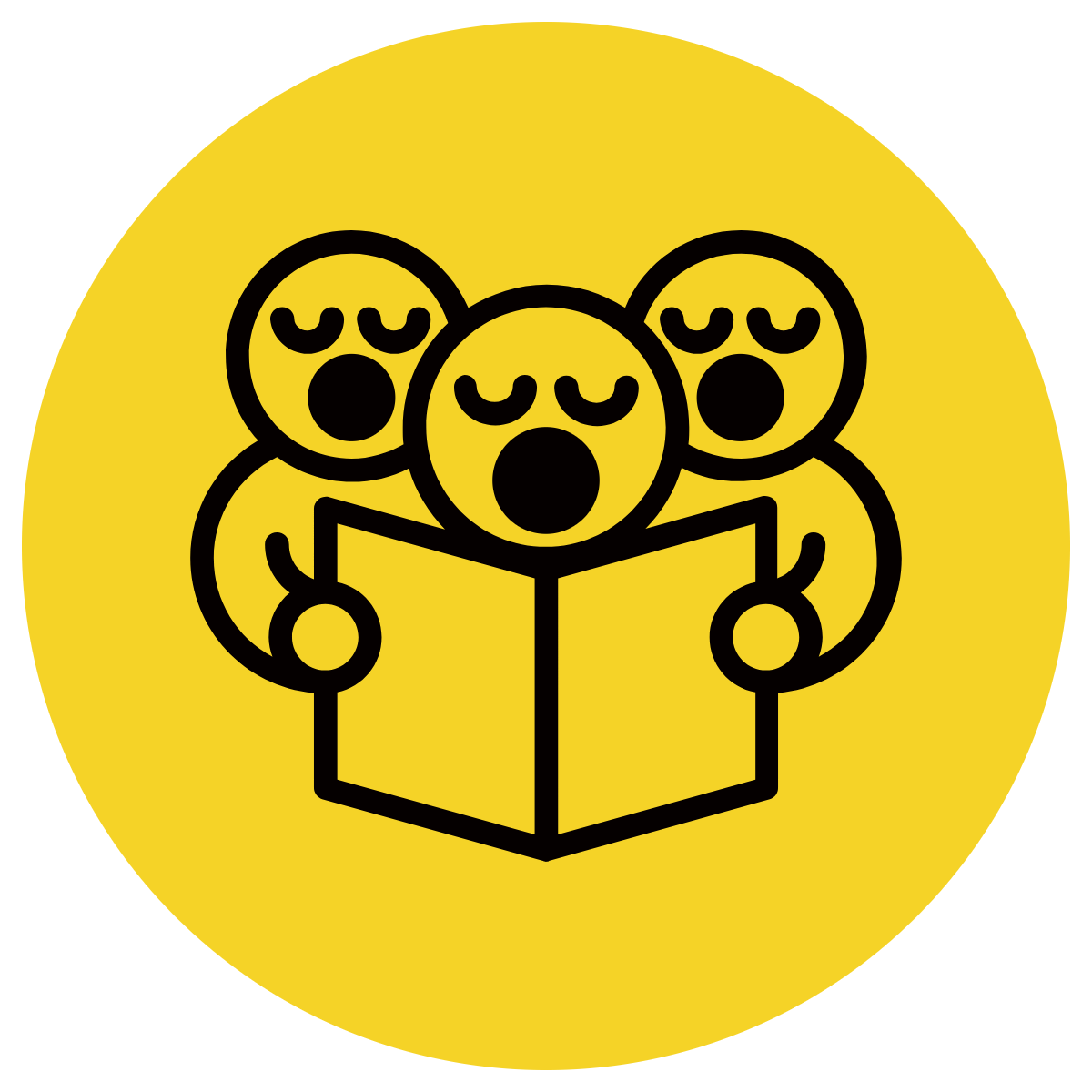 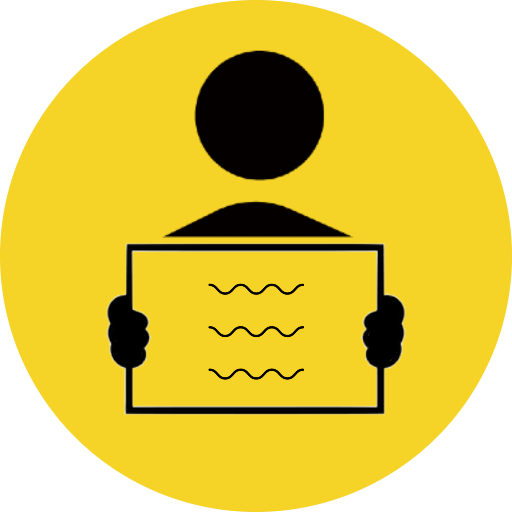 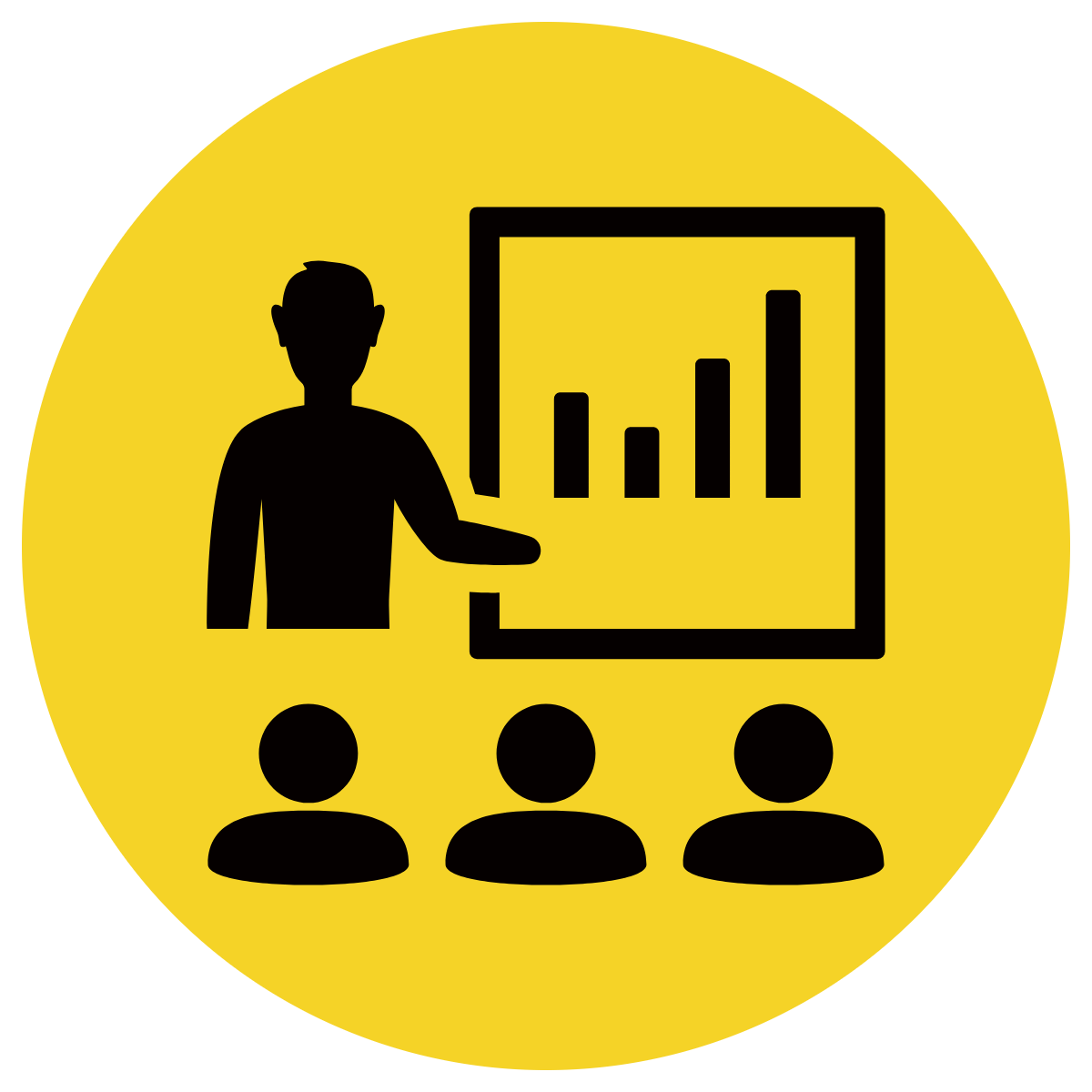 Identify the first word and place it at the start of the sentence
Change the first letter in the first word into a capital letter
Arrange the words in the correct order so the sentence makes sense (who/what + action)
Insert a full stop at the end of the sentence
CFU:
Who or what is in the sentence?
What are they doing (action)?
What must go at the start of a sentence?
What must go at the end of a sentence?
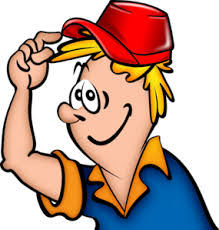 the
man put his on his hat
The
.
Skill development: You do
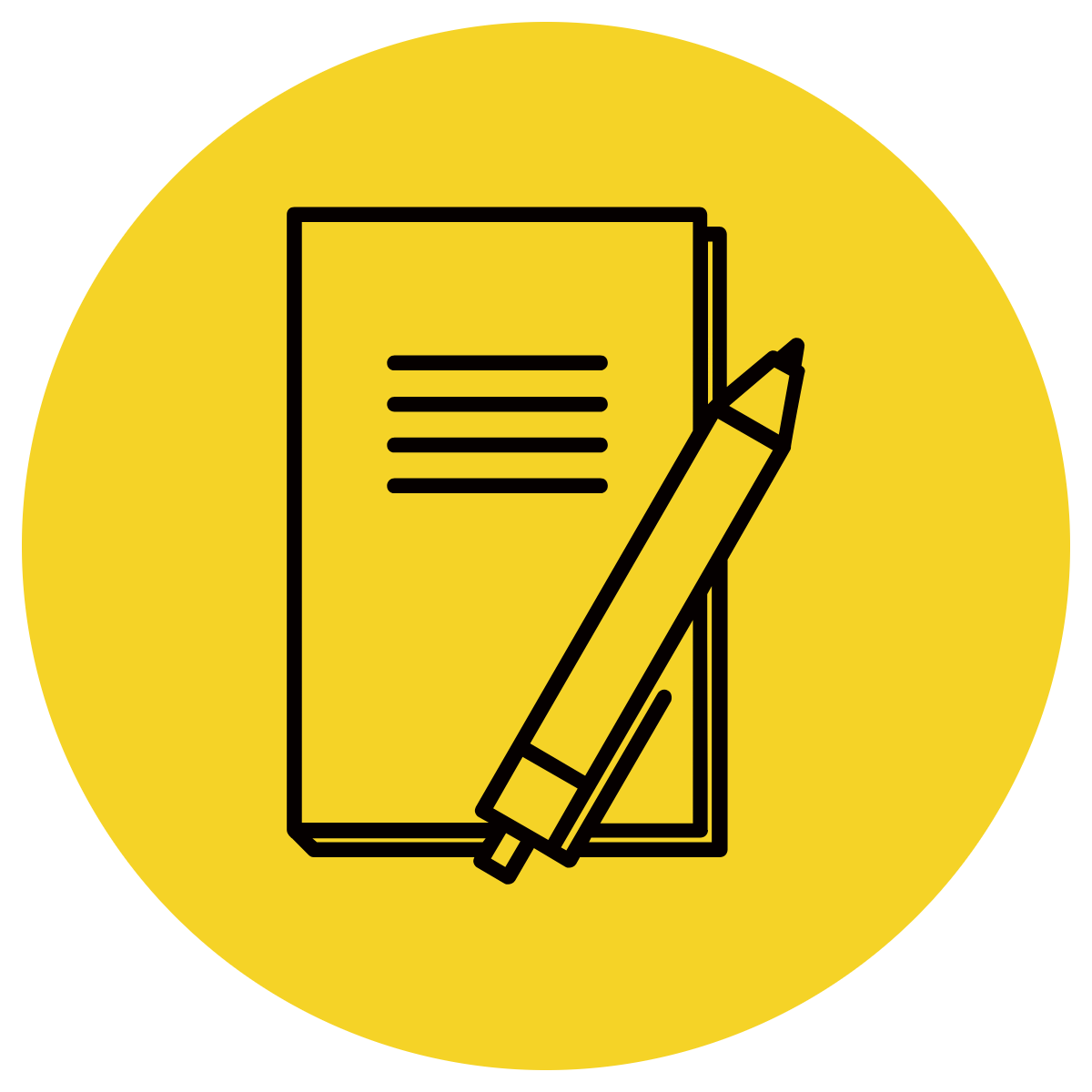 Unjumble the sentences. Put the words in the correct order.
Add the correct capitalisation and punctuation.
Complete these in your workbook:
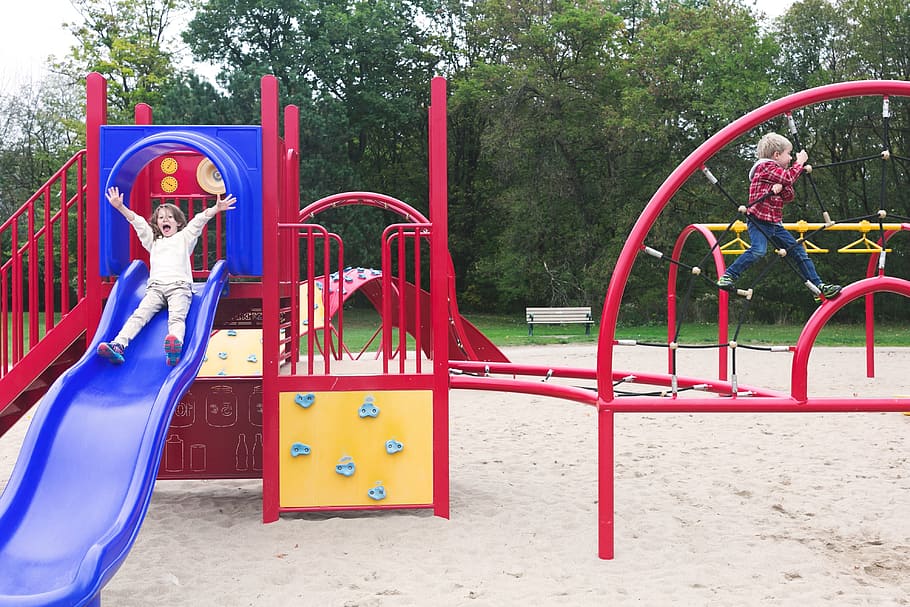 __________________________________________________________________________________________________
Skill development: You do
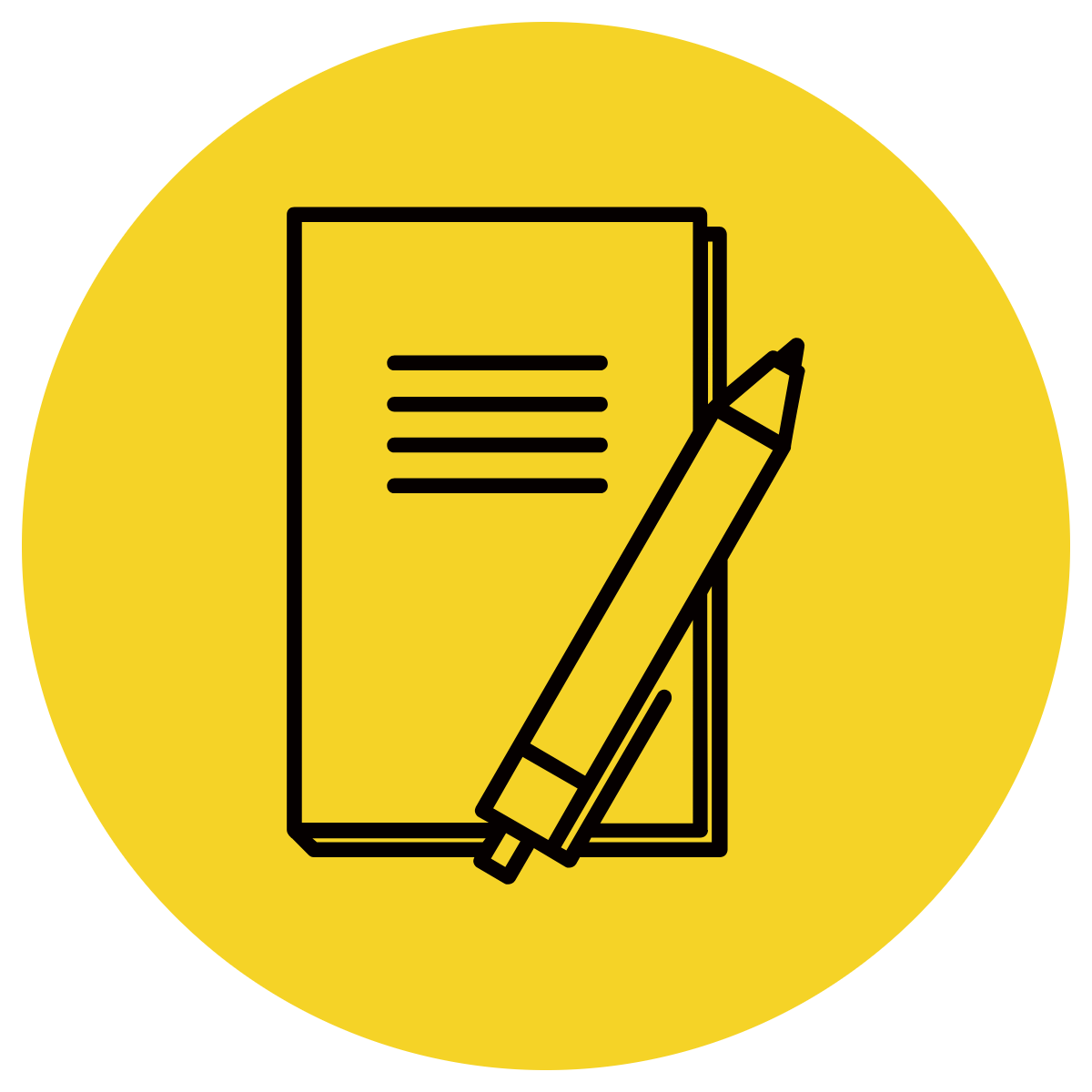 Unjumble the sentences. Put the words in the correct order.
Add the correct capitalisation and punctuation.
Complete these in your workbook:
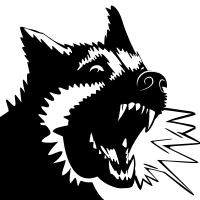 This Photo by Unknown Author is licensed under CC BY-SA
__________________________________________________________________________________________________